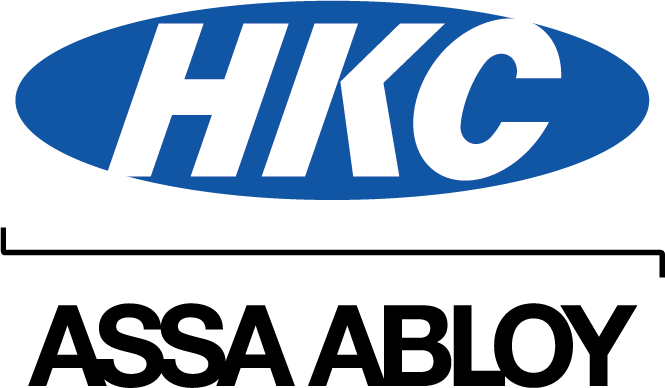 Why HKC?
Reliability
Superb RF Range
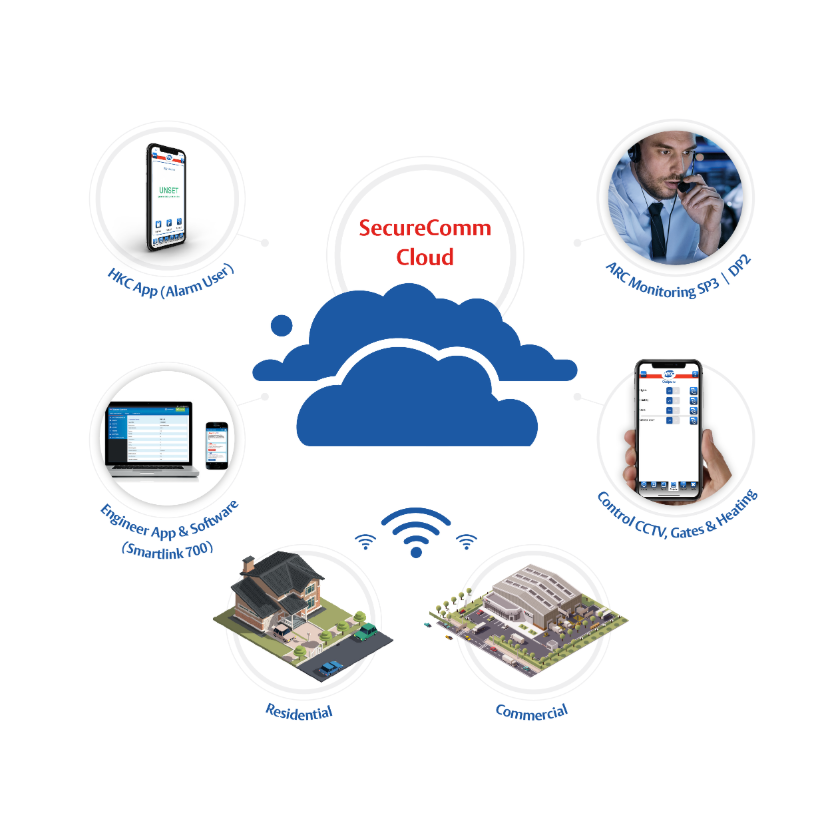 Managed Cloud for Recurring Revenue
Excellent Battery Life
Engineer App and Remote Maintenance Software
Alarm User App
Connected Device Capability
The Smart Choice for Professional Installers
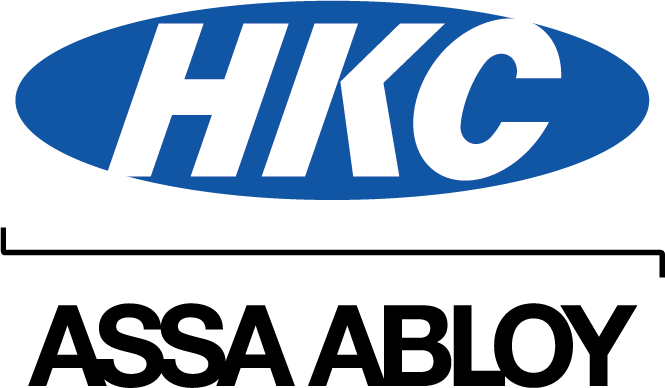 Connecting…..Automating…….Signalling
Own Managed Cloud
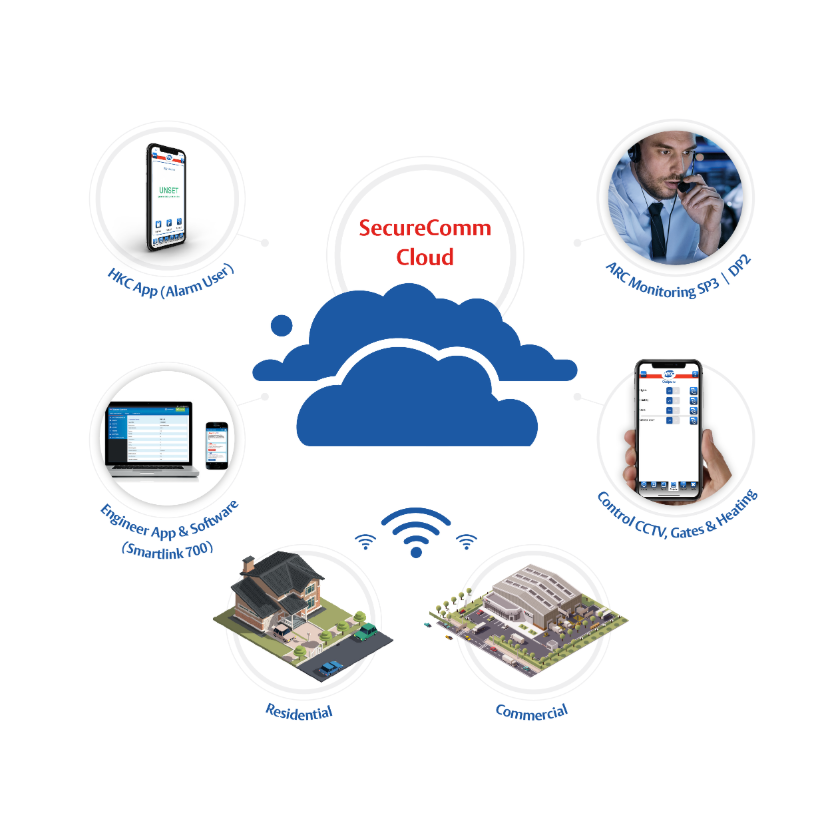 Easy to use Alarm User App
Dual Path Signalling to all major ARCS
Gate/CCTV Light and Heating  automation
Engineer App for Remote Maintenance & full up/down load
App integration with all major CCTV  brands
2
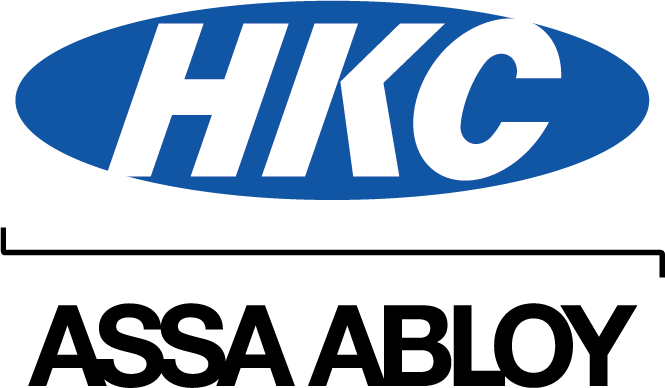 Connecting…..Automating…….Expanding
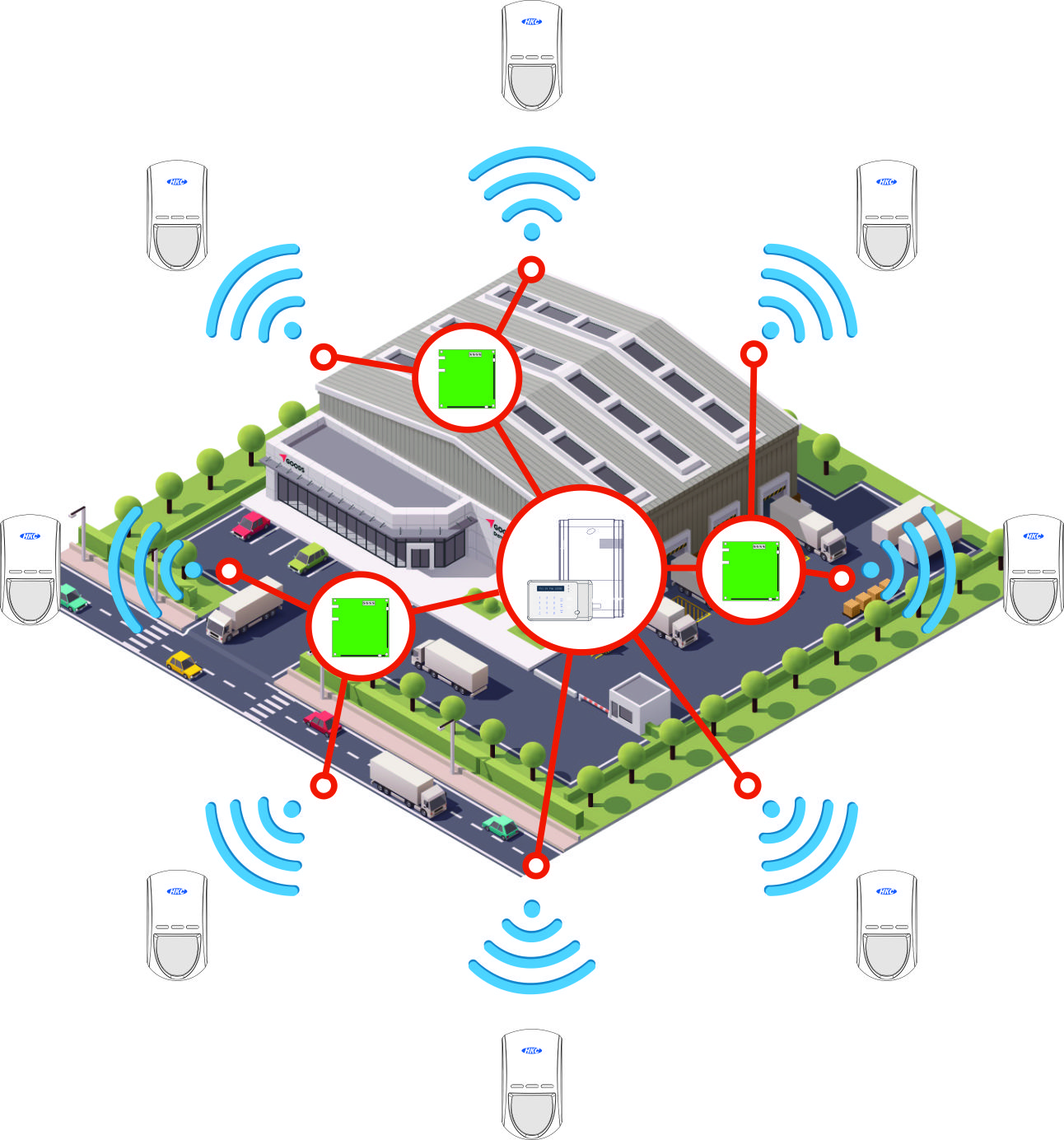 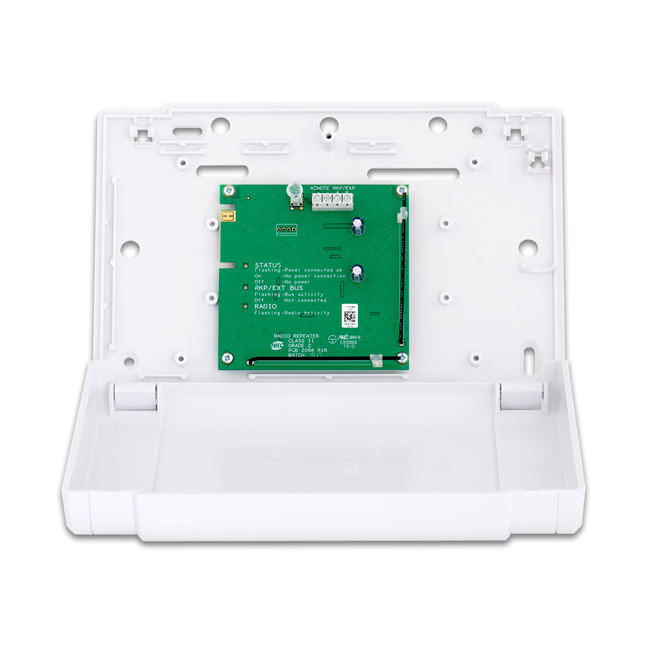 Wireless for any site.  RF Expander Architecture can deliver up to 200 wireless zones
RF Expander
Save time and Money
3
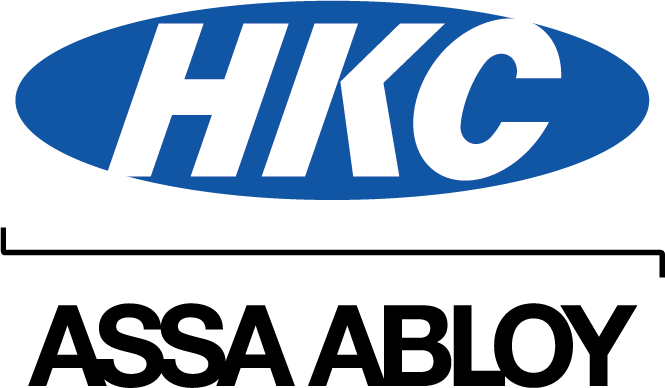 Connecting…..Automating…….Signalling
Superb Technical Support
Dual Path Signalling to all major ARCS
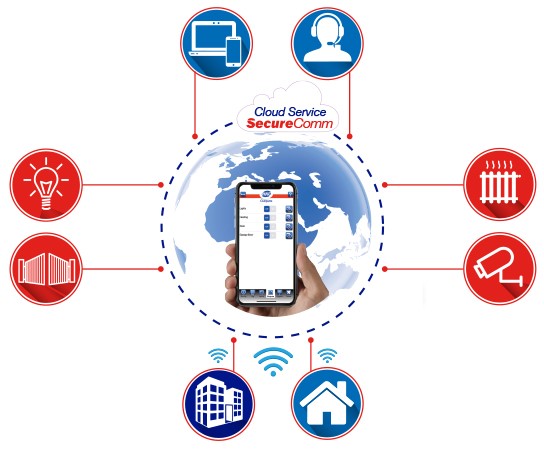 Control and manage Light and Heating
Gate & CCTV automation
4
2 Panels For All Solutions Plus Alarm User & Engineer App
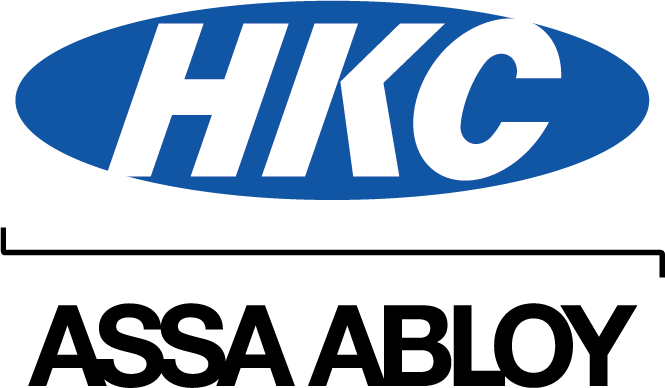 Key Features & Benefits
Hybrid Panel includes 10 wired zones (expandable to 140) and 70 wireless zones
(Expandable Up to 200). Combined Wired and Wireless max of 270 zones
70 Wireless Zones ideal for small SME / Residential Installs
Hybrid or Complete wireless panels easy to install and program. 

70 Wireless Zones out of the box

Programming is consistent across our range of alarm panels.

Extensive range of wired and wireless alarm detectors to ensure installers can protect properties using perimeter, trap or combined detection.

Resin sealed electronics – more resilient

Wireless and Wired PIRs look identical

Keypad Audio - Voice notification of each zone i.e. ‘Alarm Kitchen Side Door’

2 Way Radio ensure robust communication between control panel and devices

Pricing won’t be on Google  – Trade Only
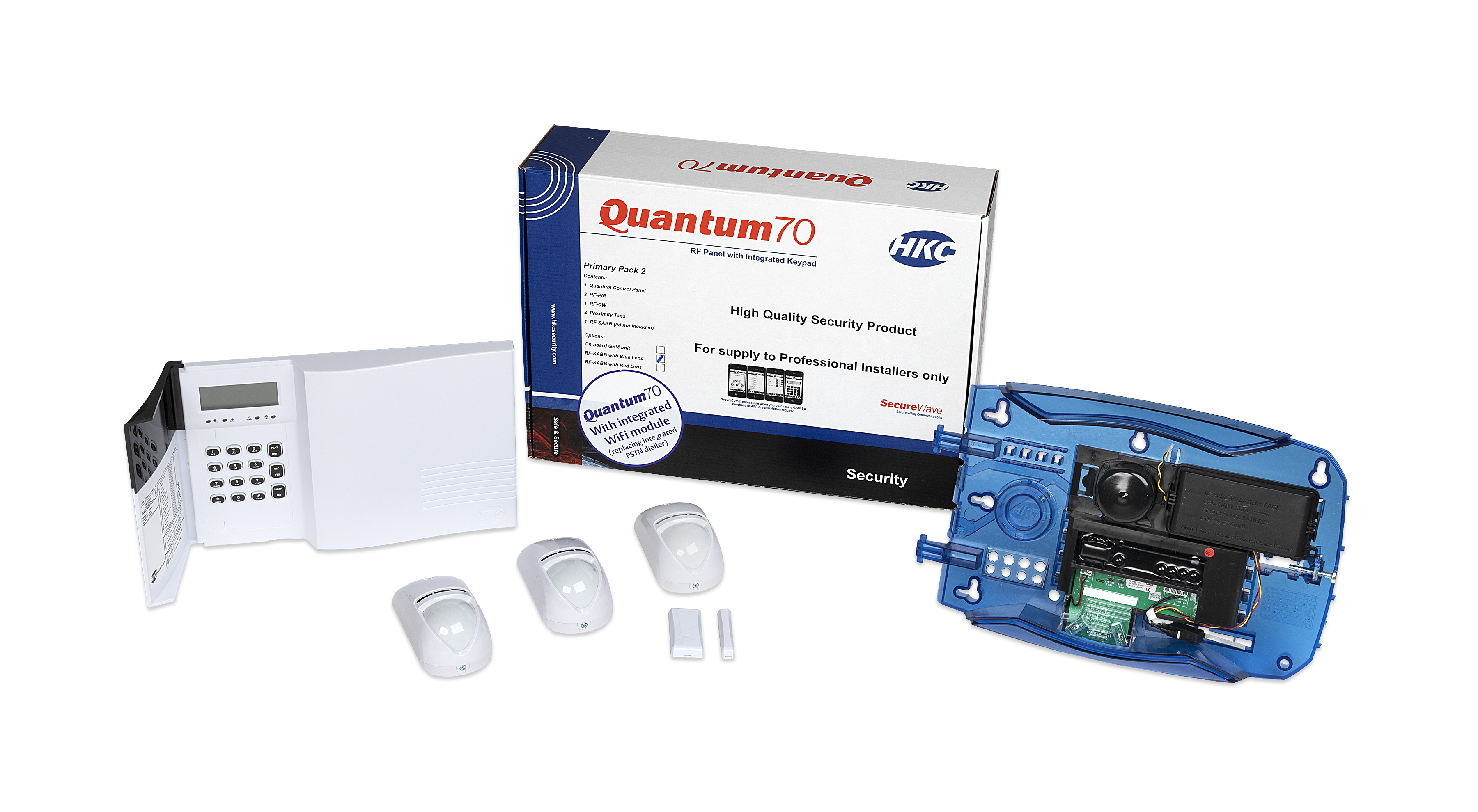 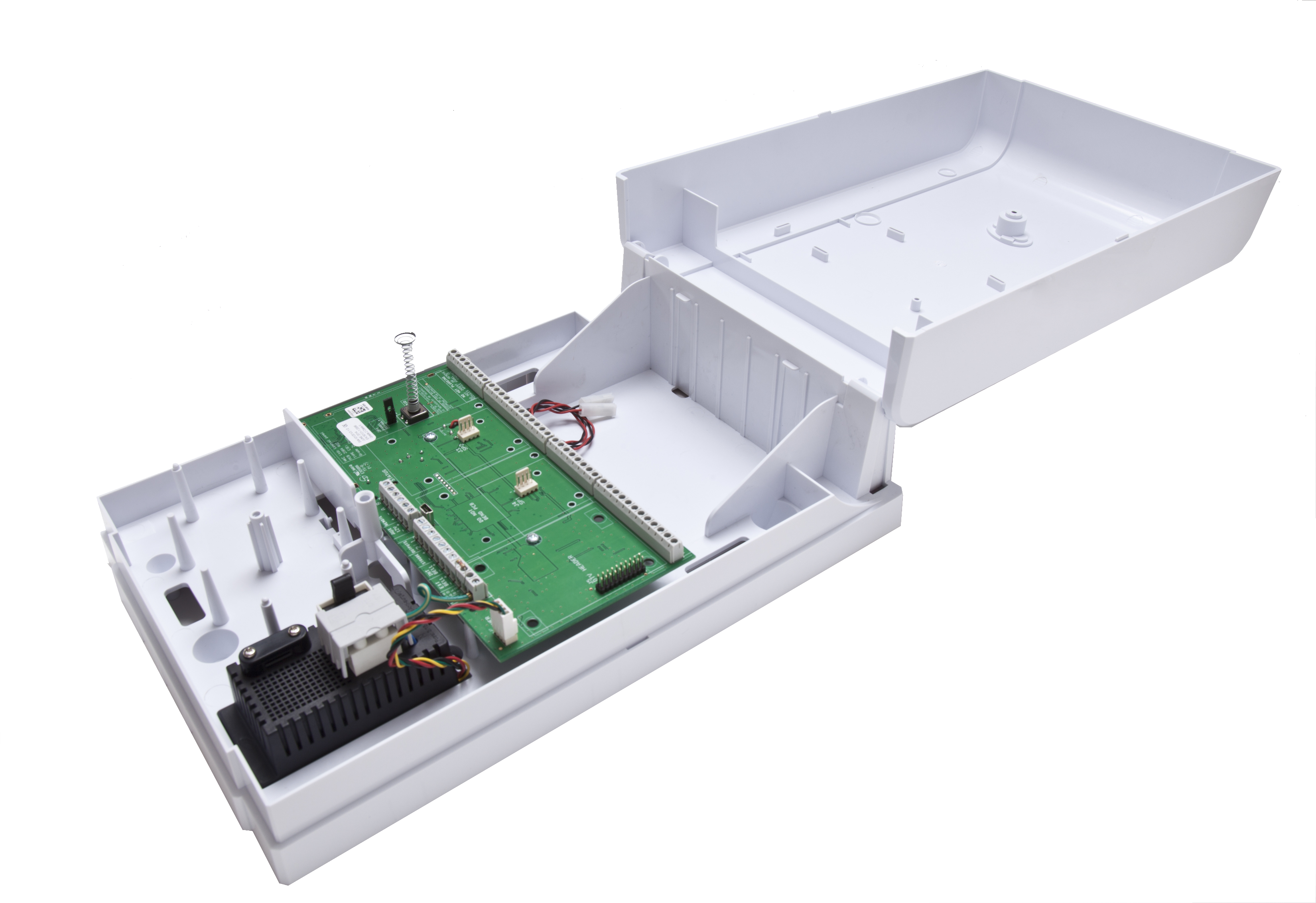 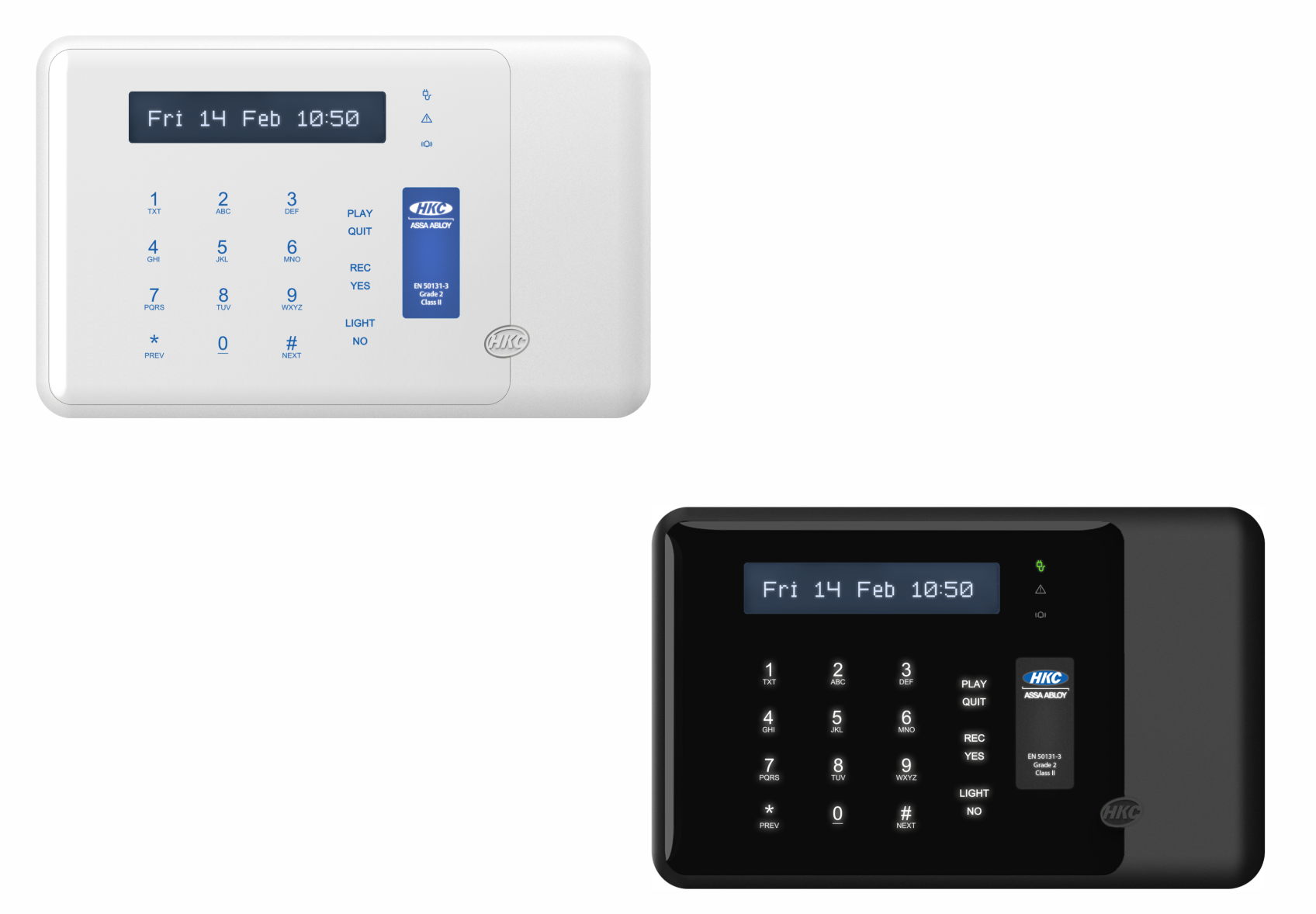 Quantum 70 Packs
SW 10270 Panel
Keypads and Controls
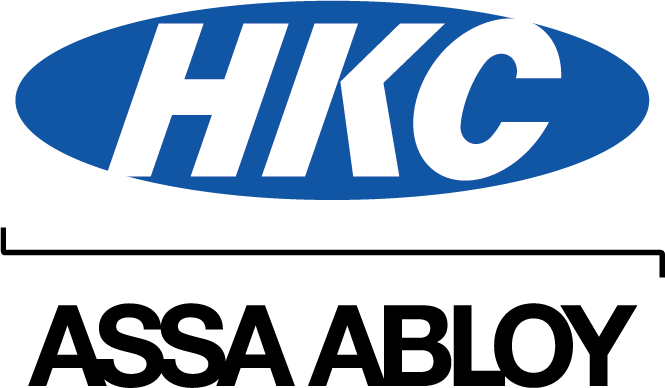 Easy to use App
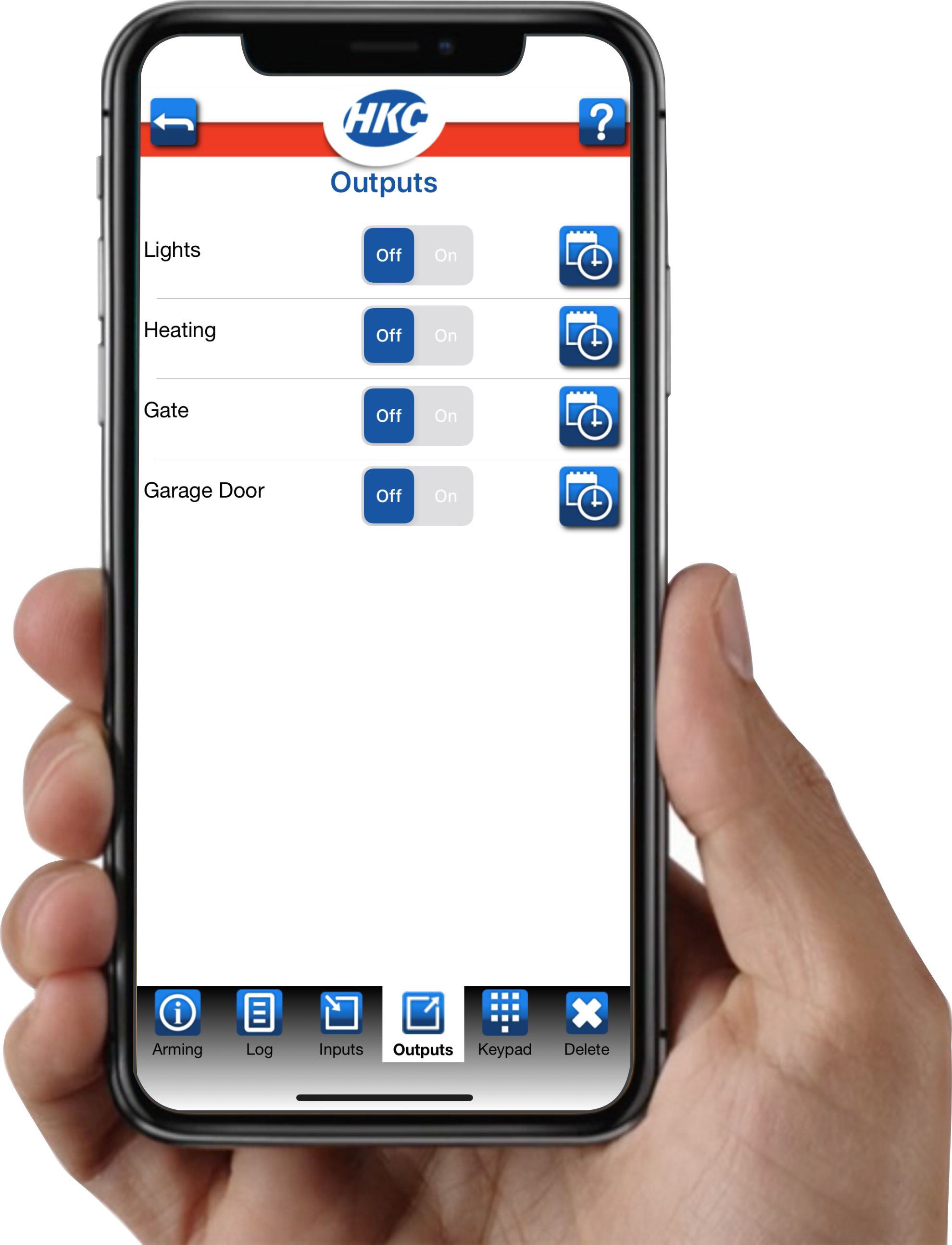 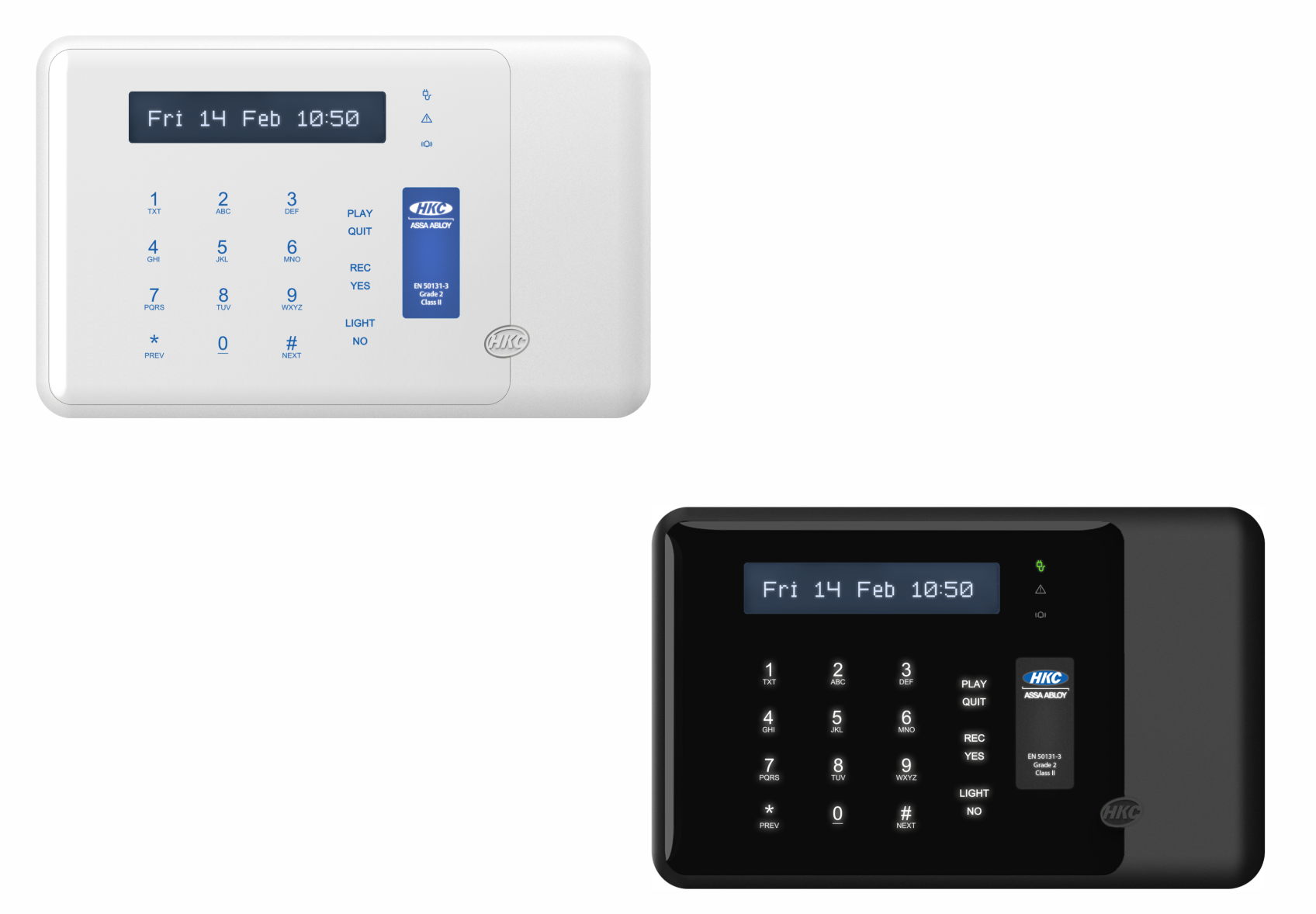 RF Fob with PA
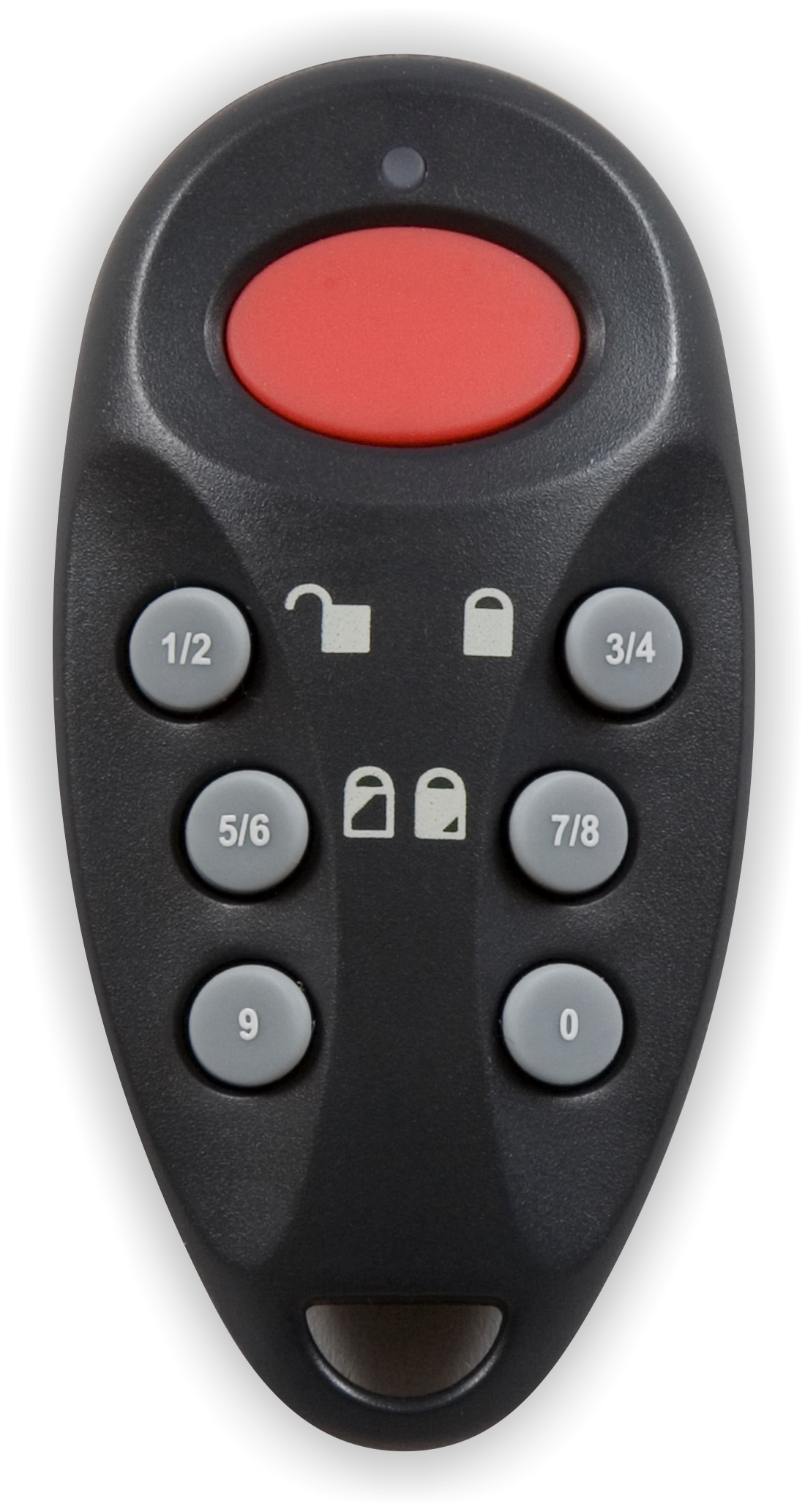 Proximity Touch Wired and Wireless Keypads
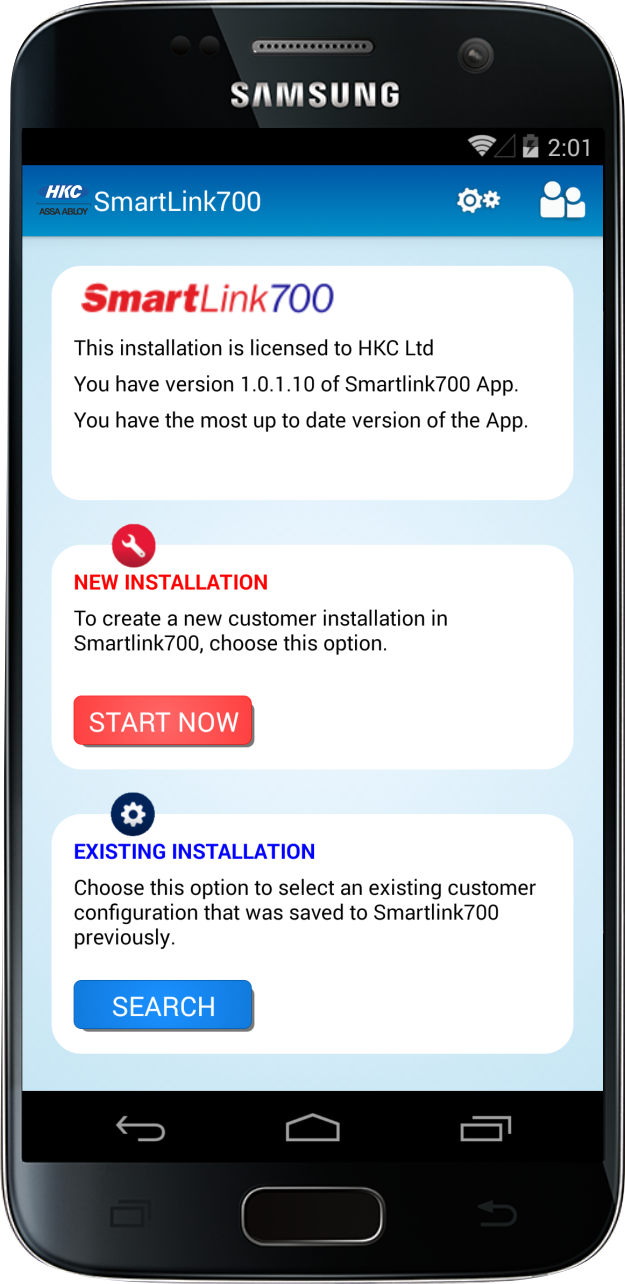 Engineer App…saves time and margin
6
Intrusion Detectors
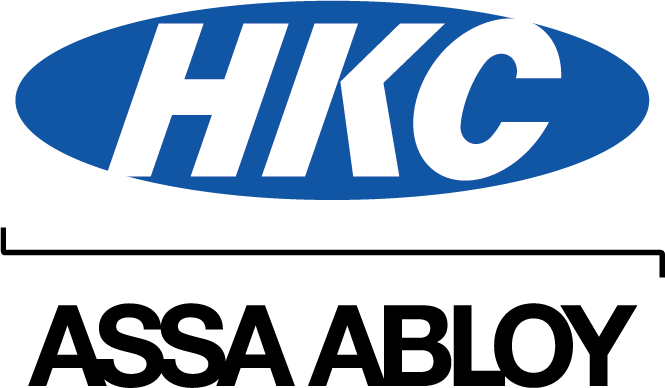 Turn on lights and Heating remotely
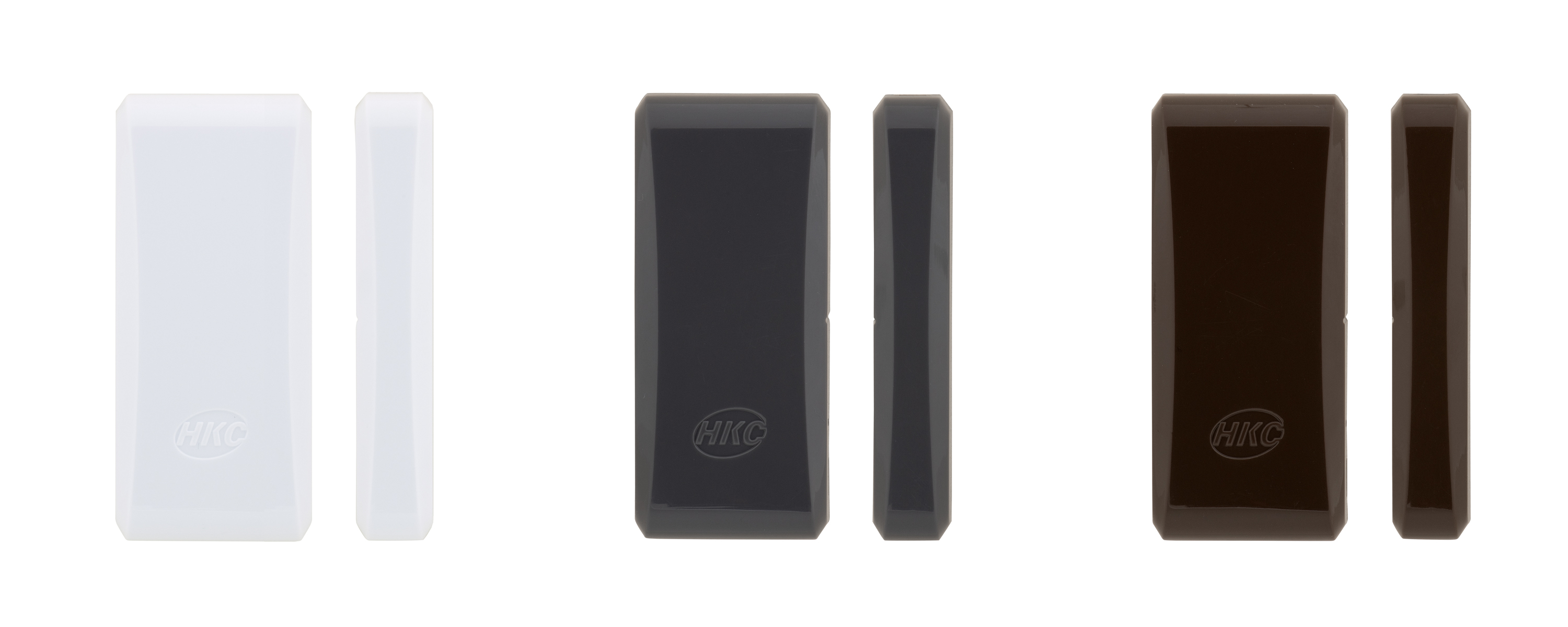 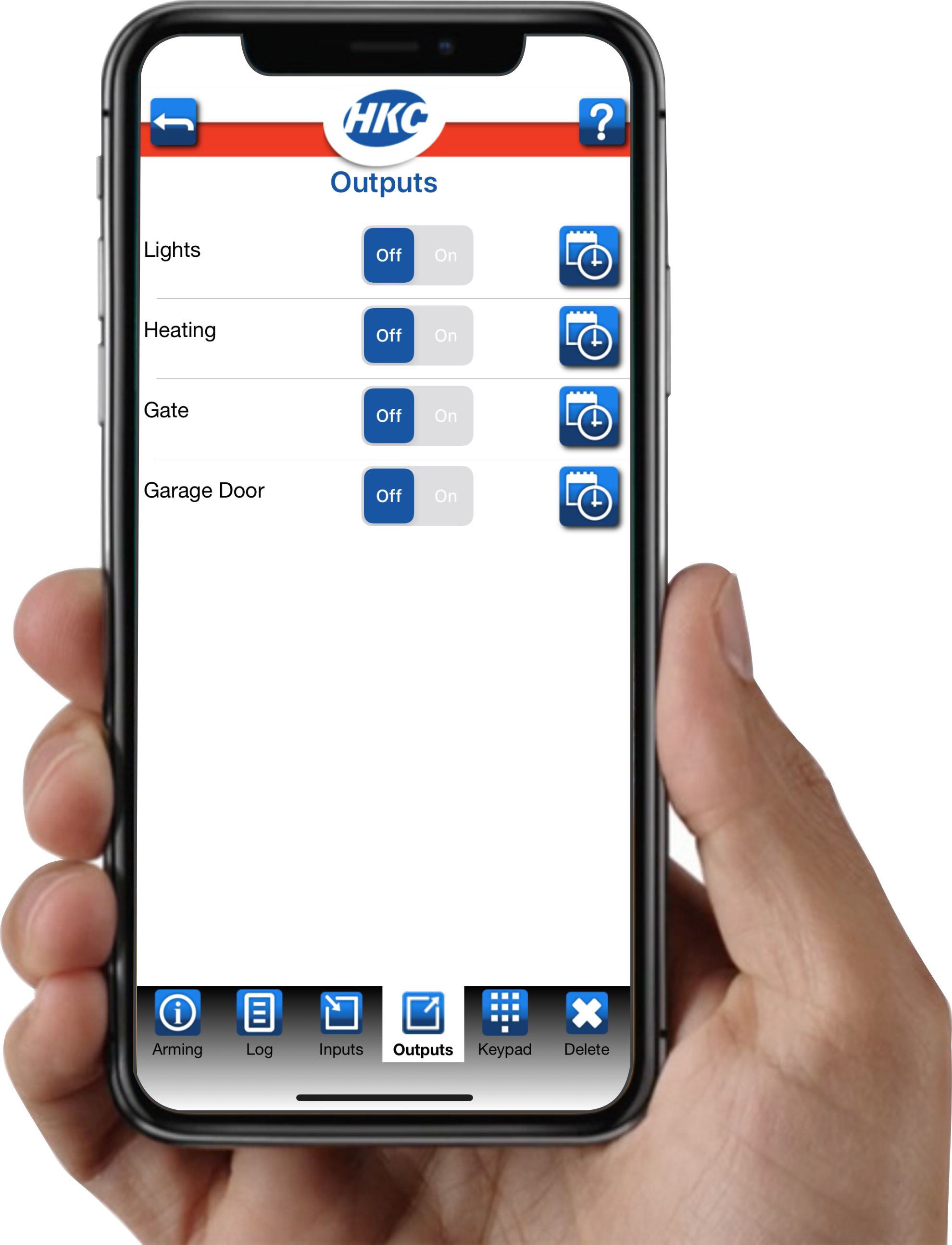 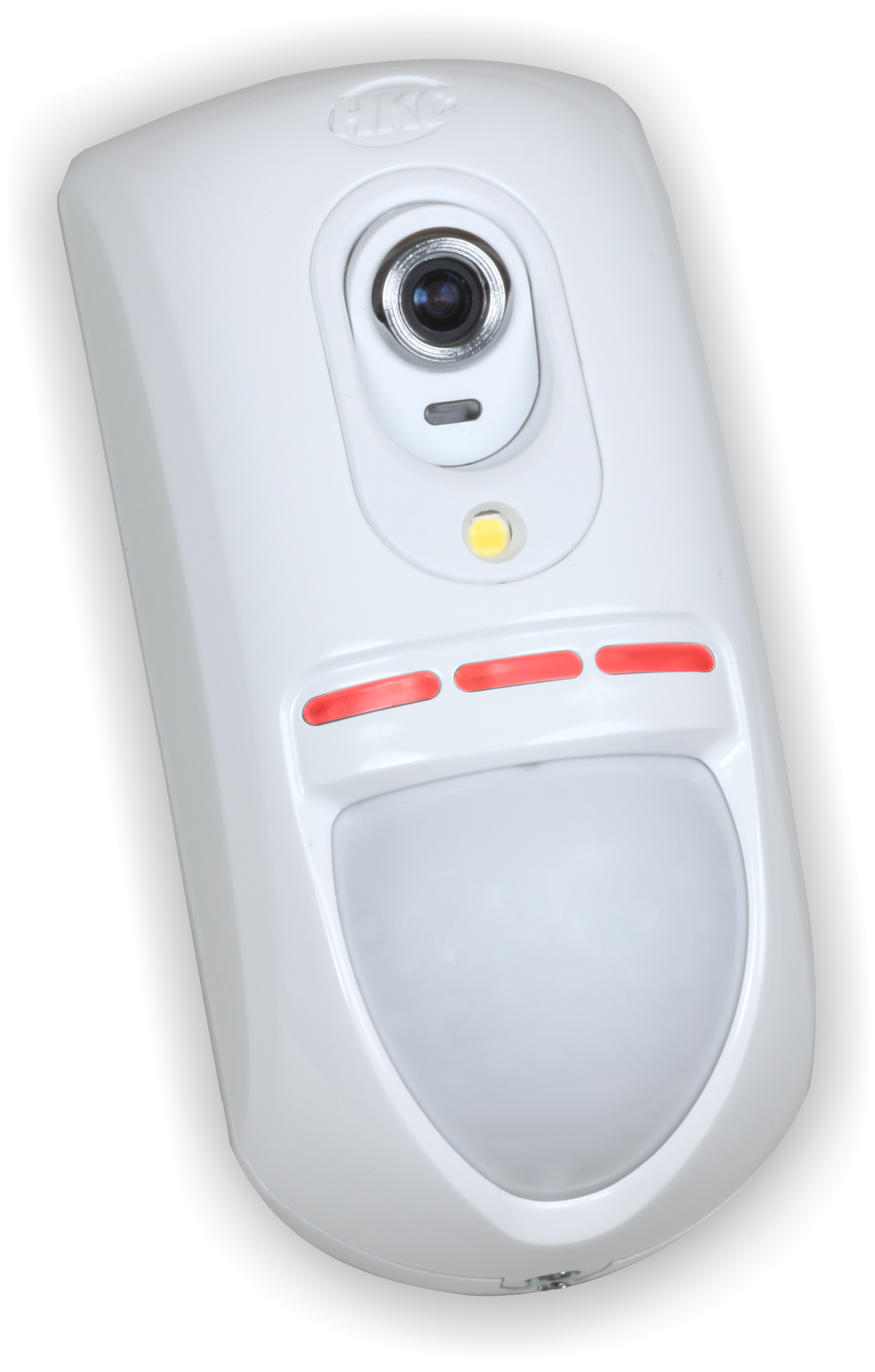 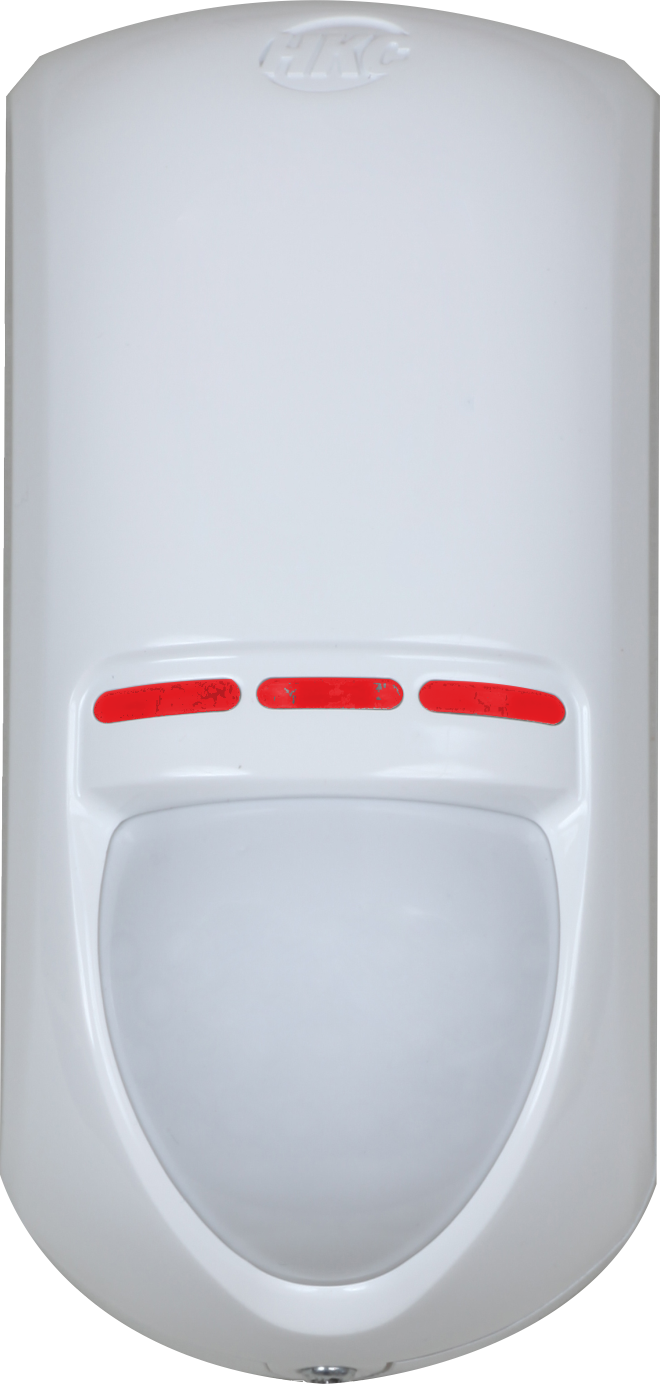 Miniature & Standard Shock Sensors with Contact
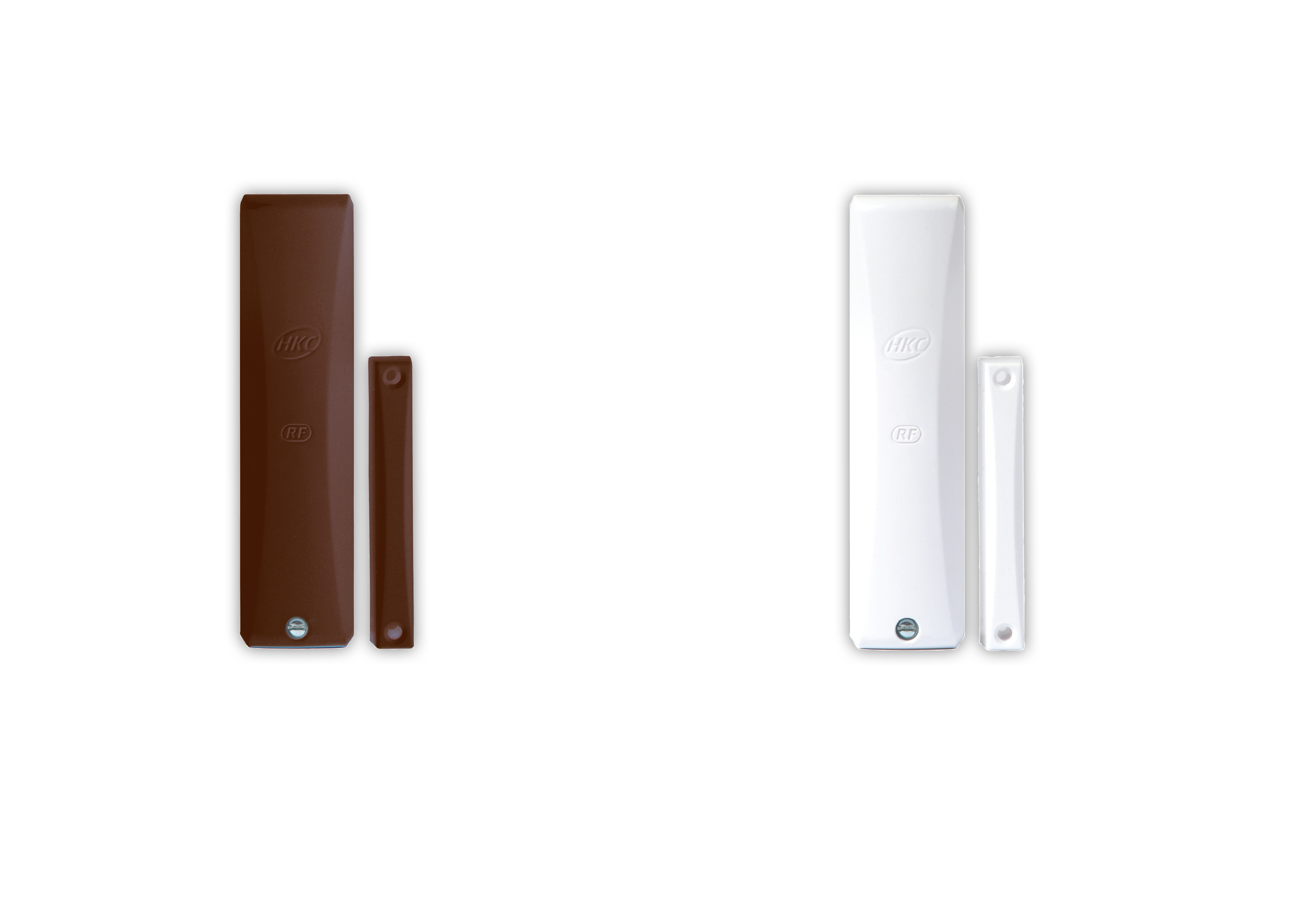 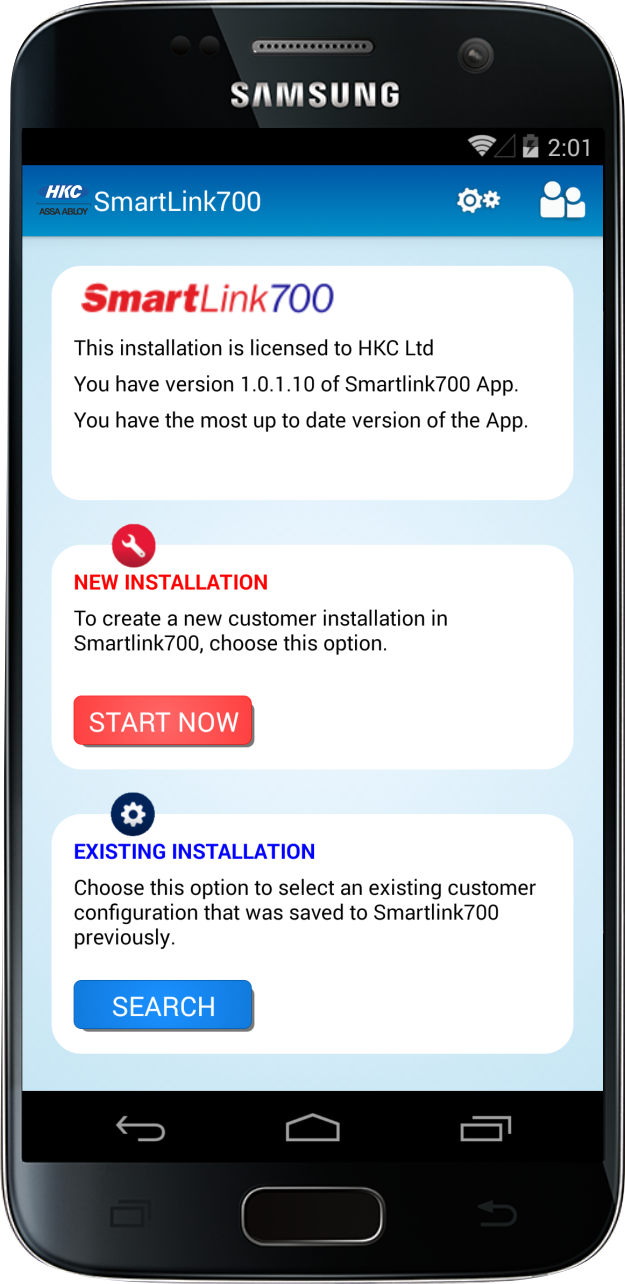 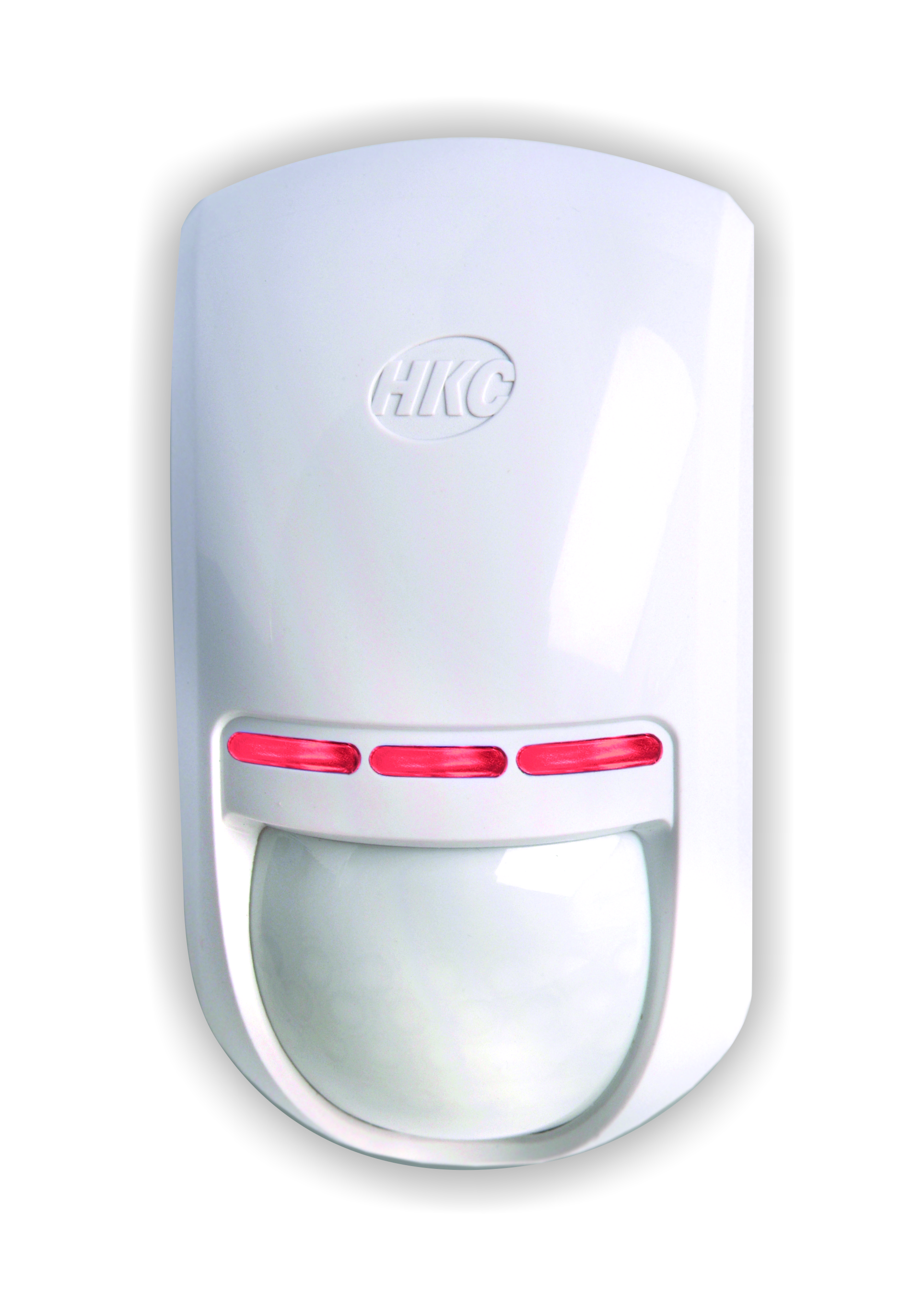 Range includes Camera and Dual Tec
Engineer App…Full Up & Down load capability
7
Life Safety
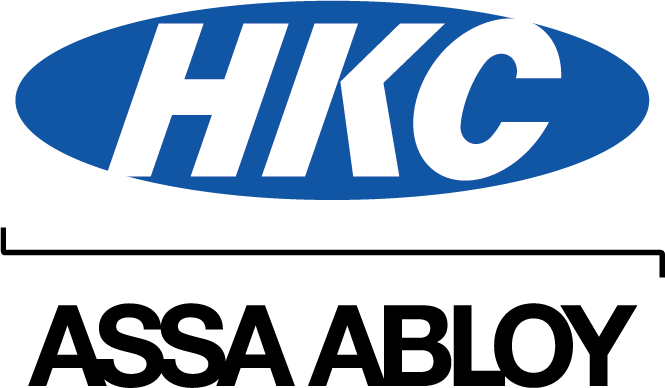 Arm /Disarm or check logs remotely
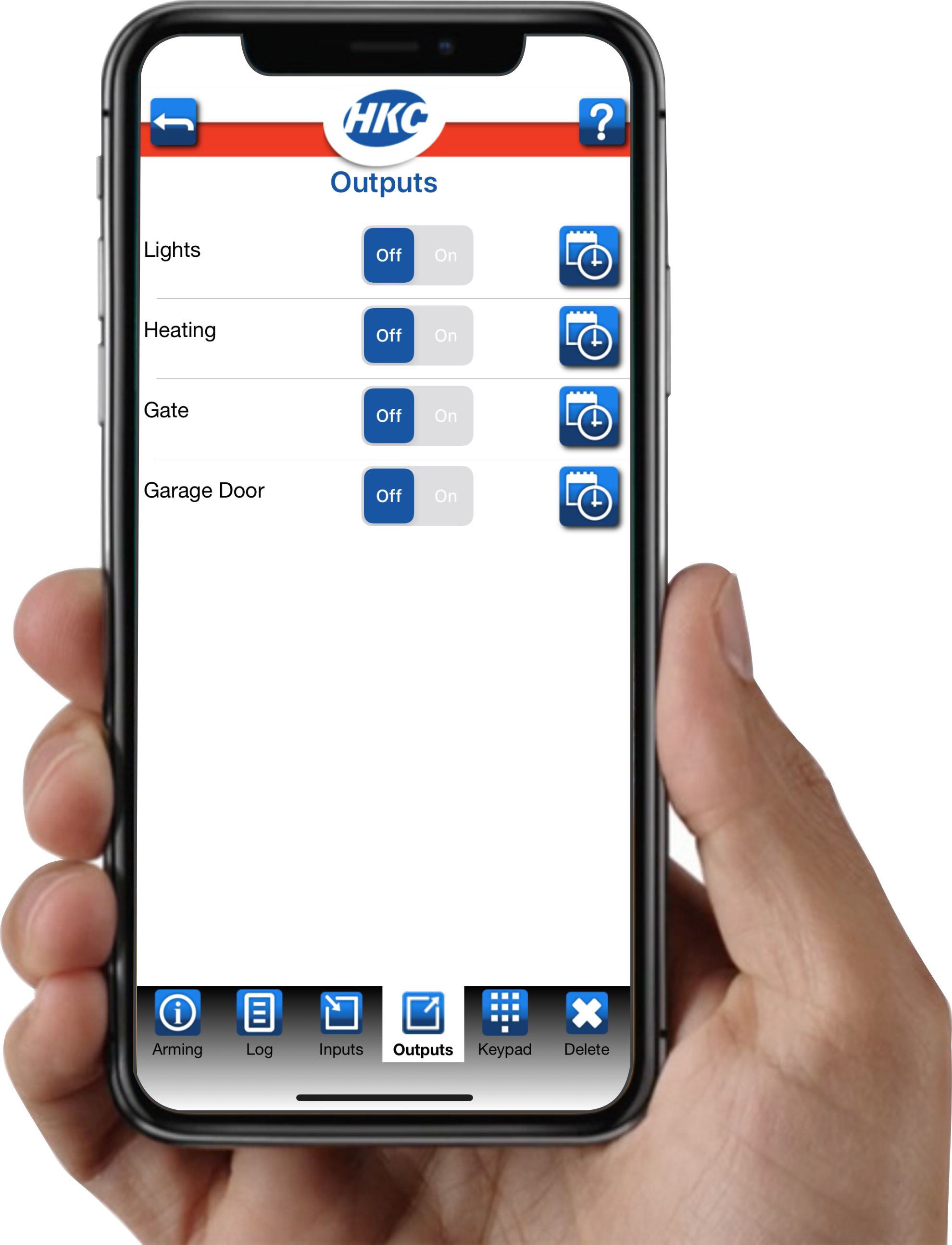 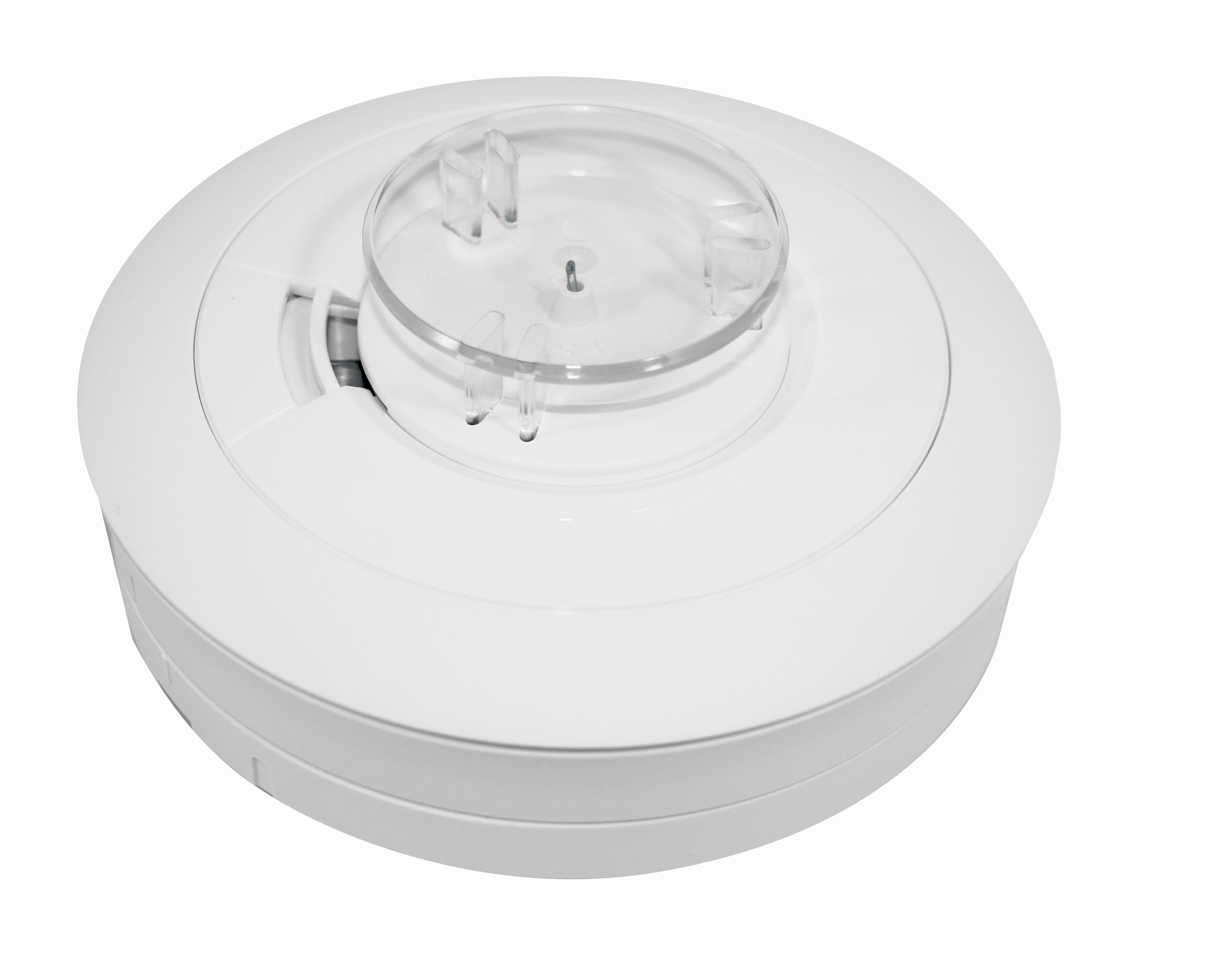 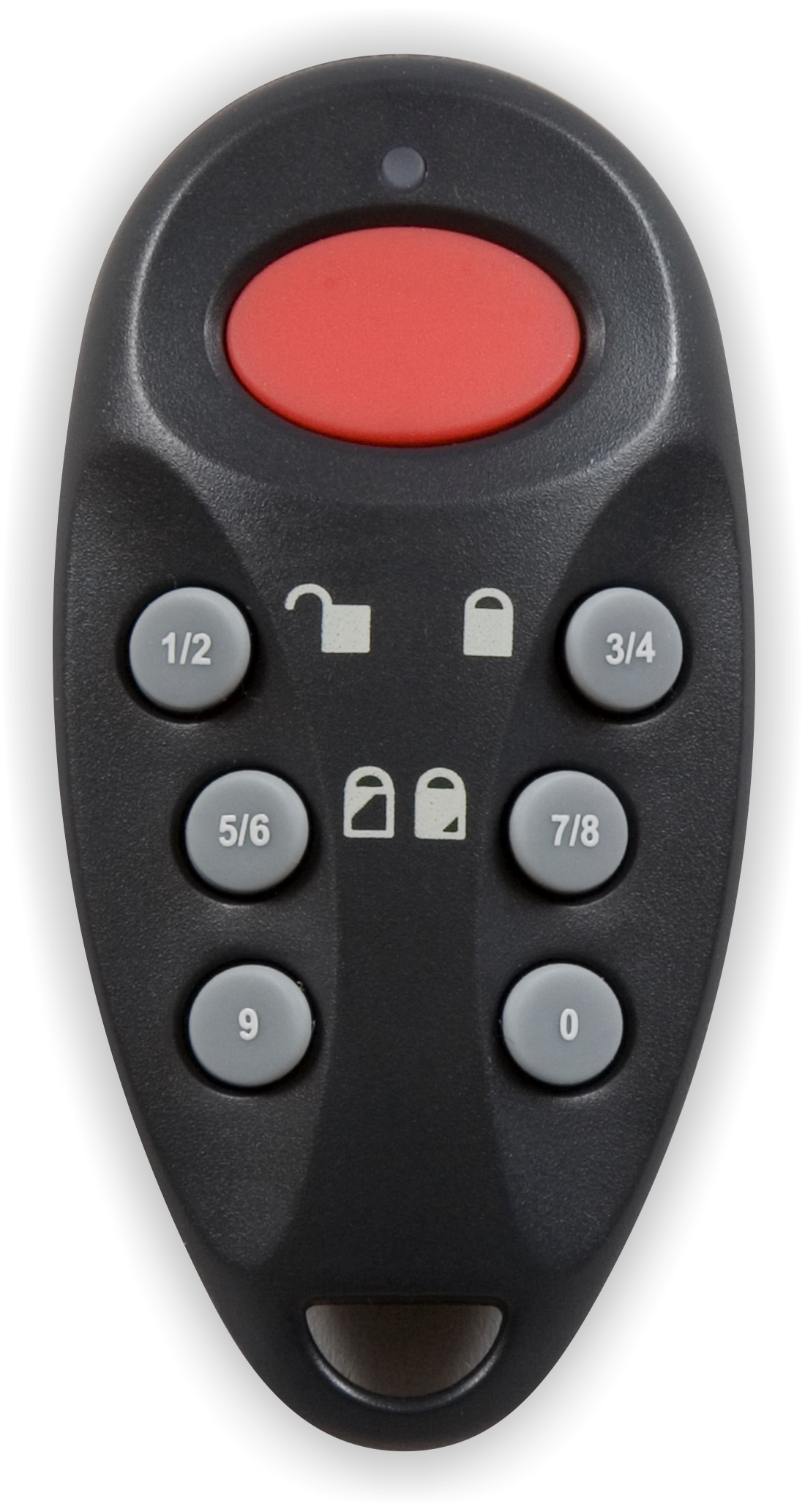 RF Fob with PA
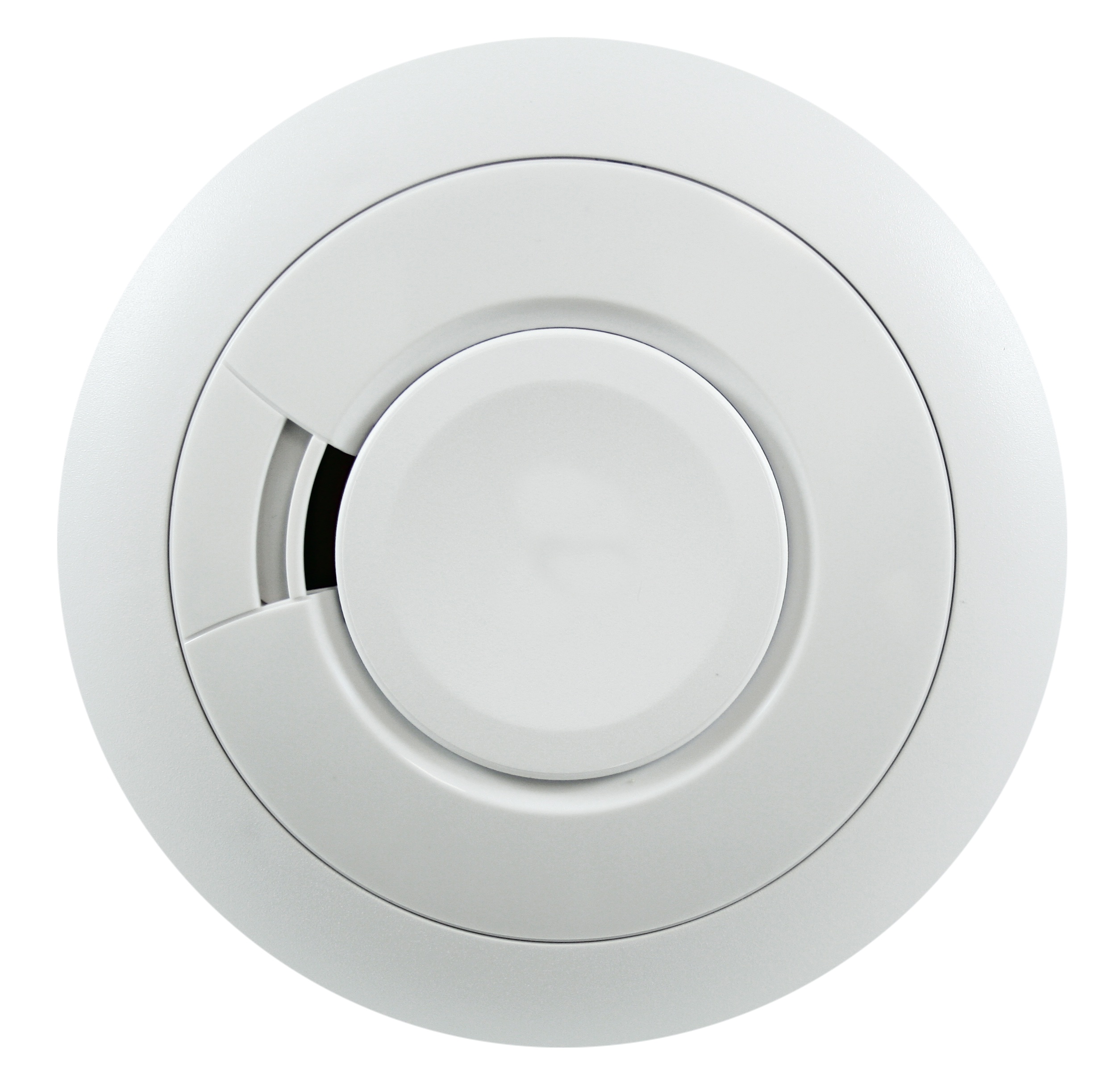 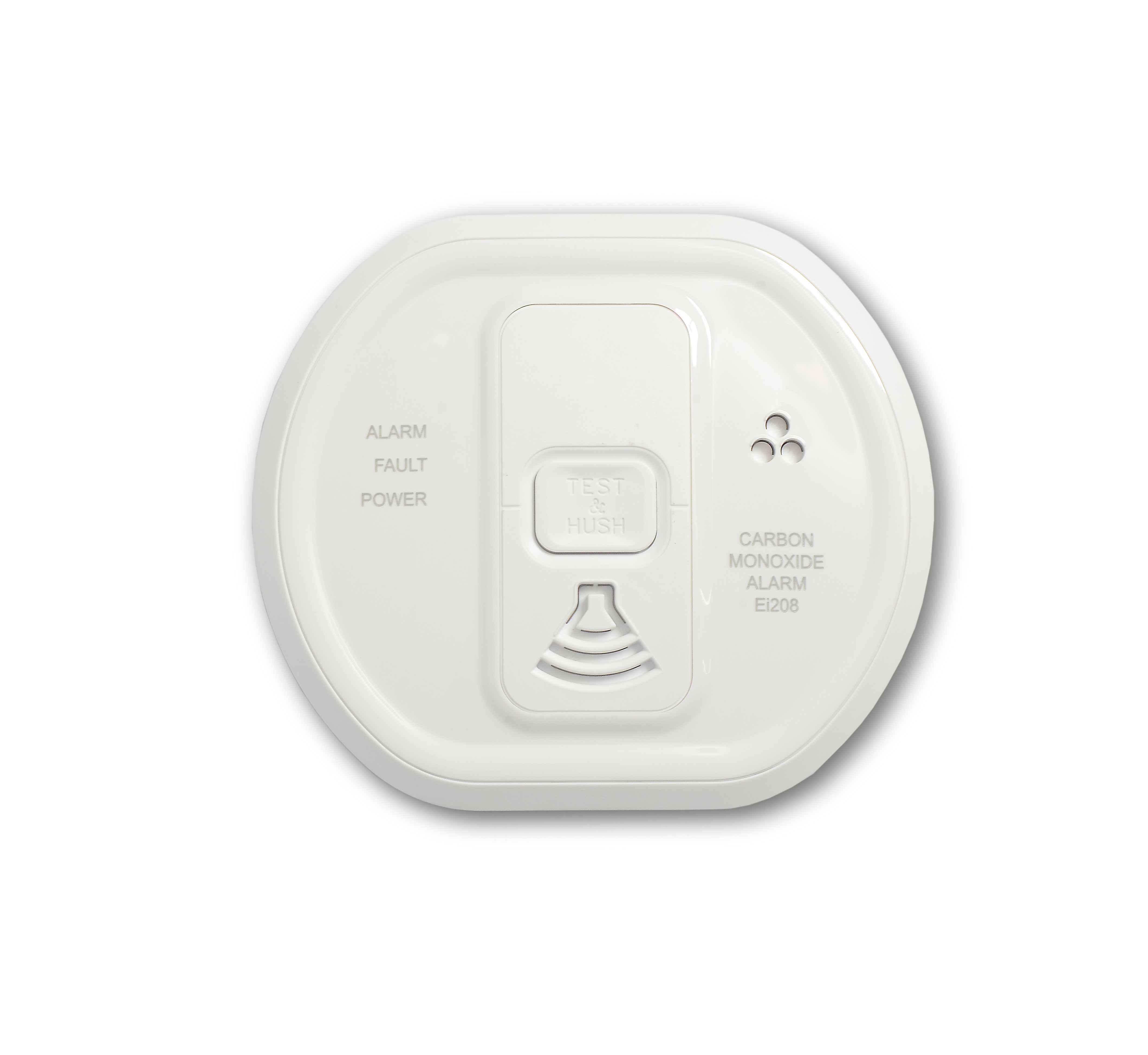 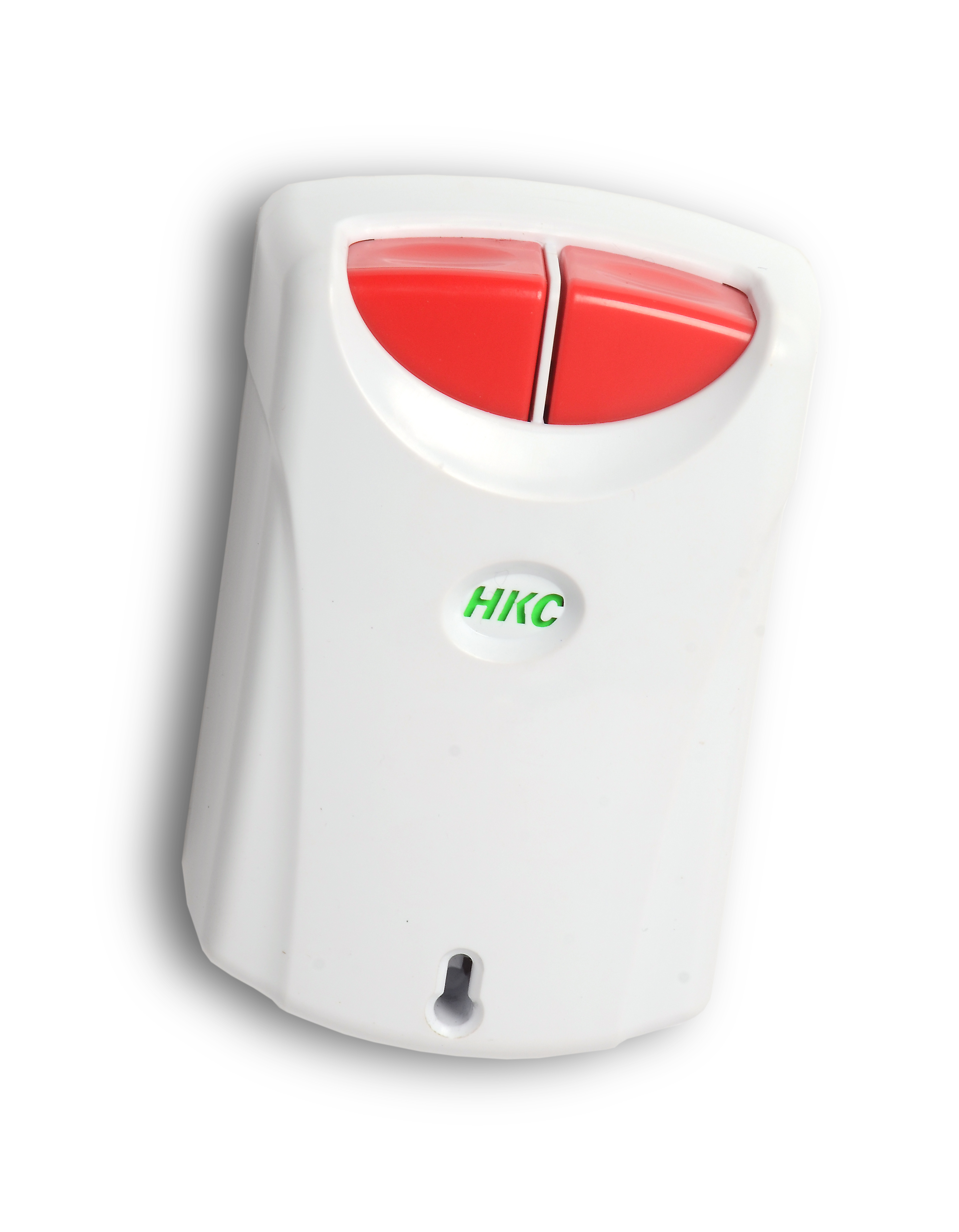 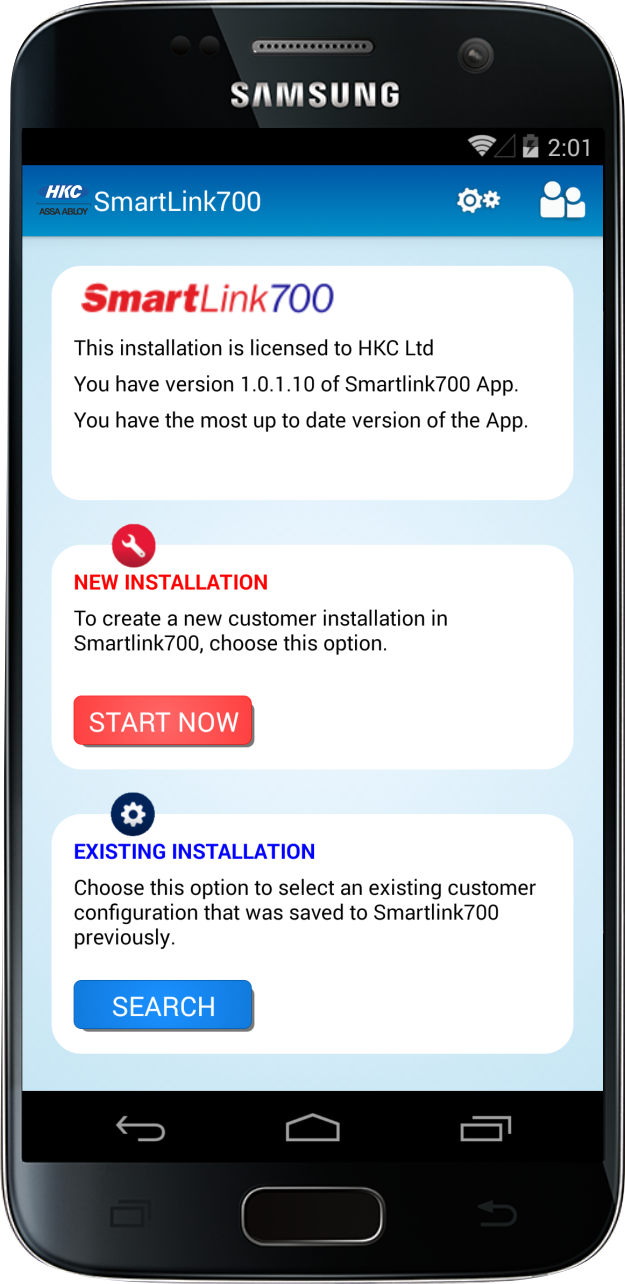 Dual Button Push PA
Engineer App…Carry out diagnostics and change settings
Smoke, Heat and CO Detectors
8
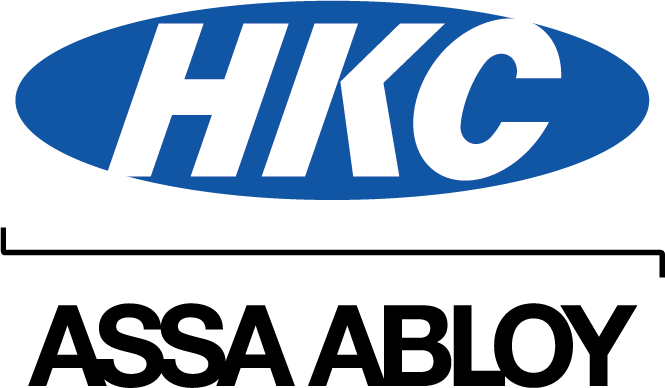 RF Wireless Sounders/Outputs
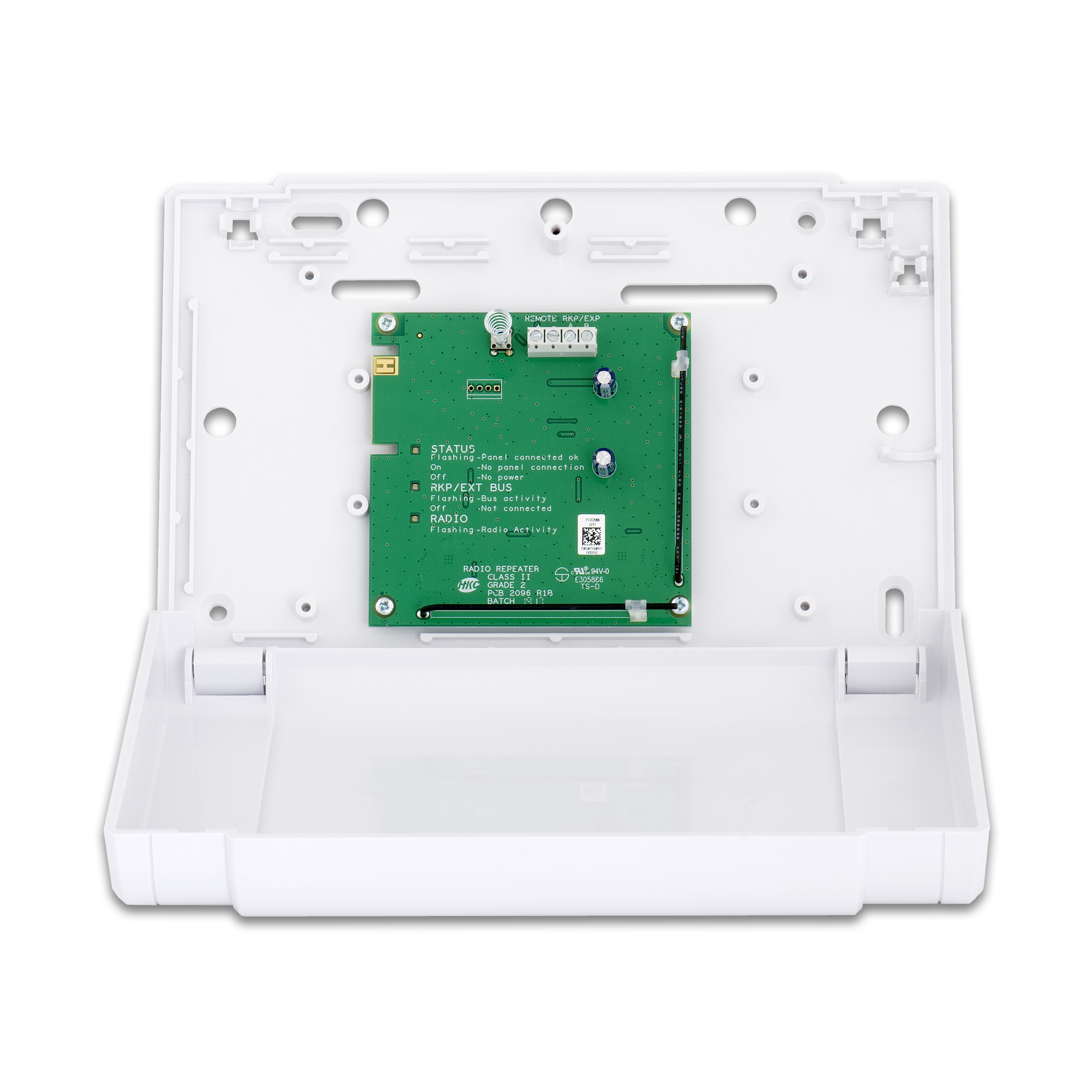 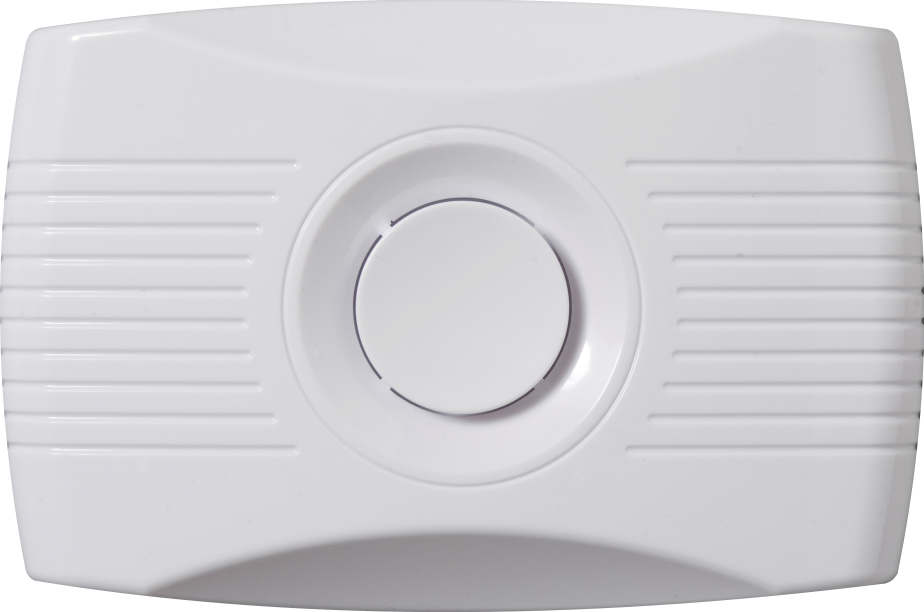 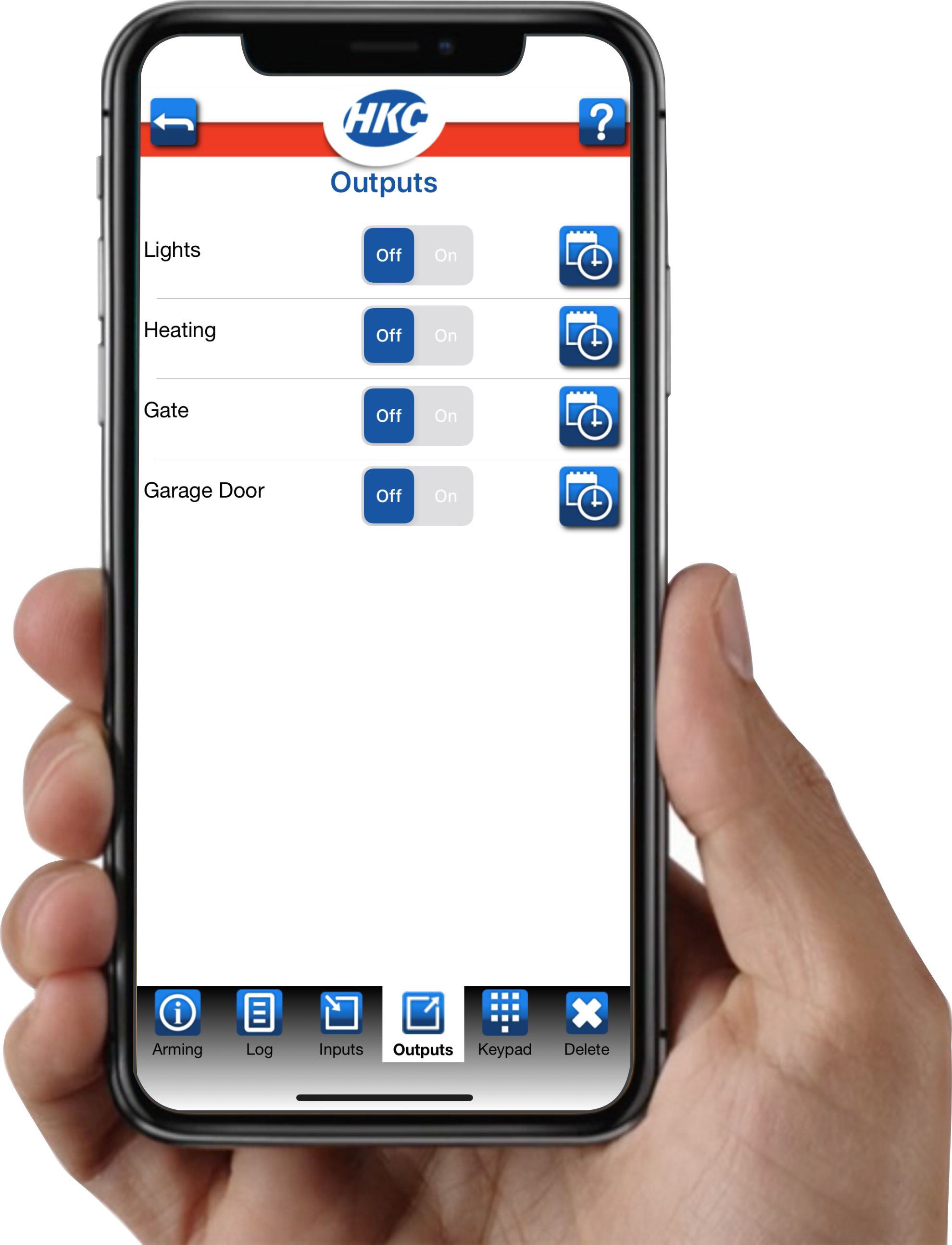 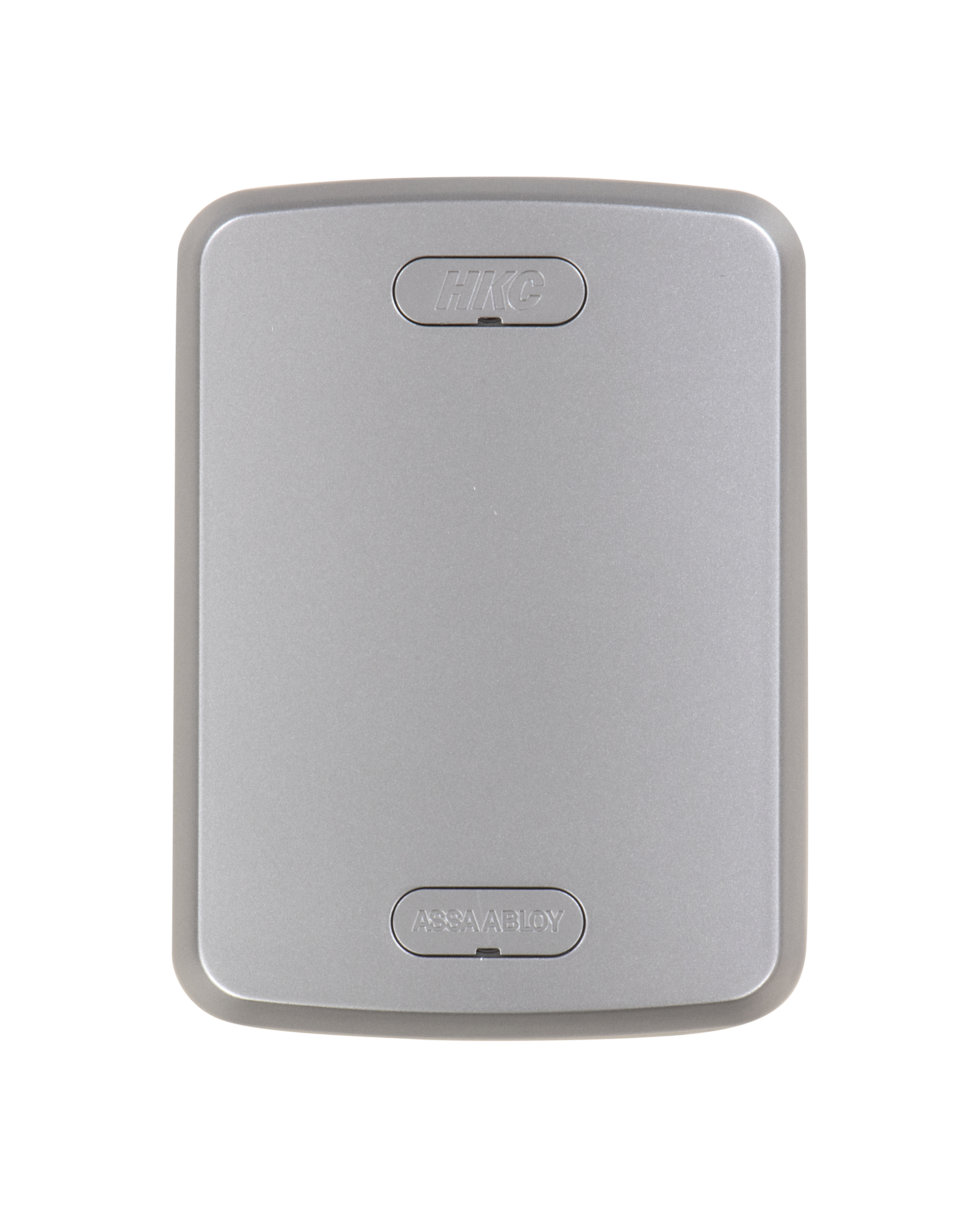 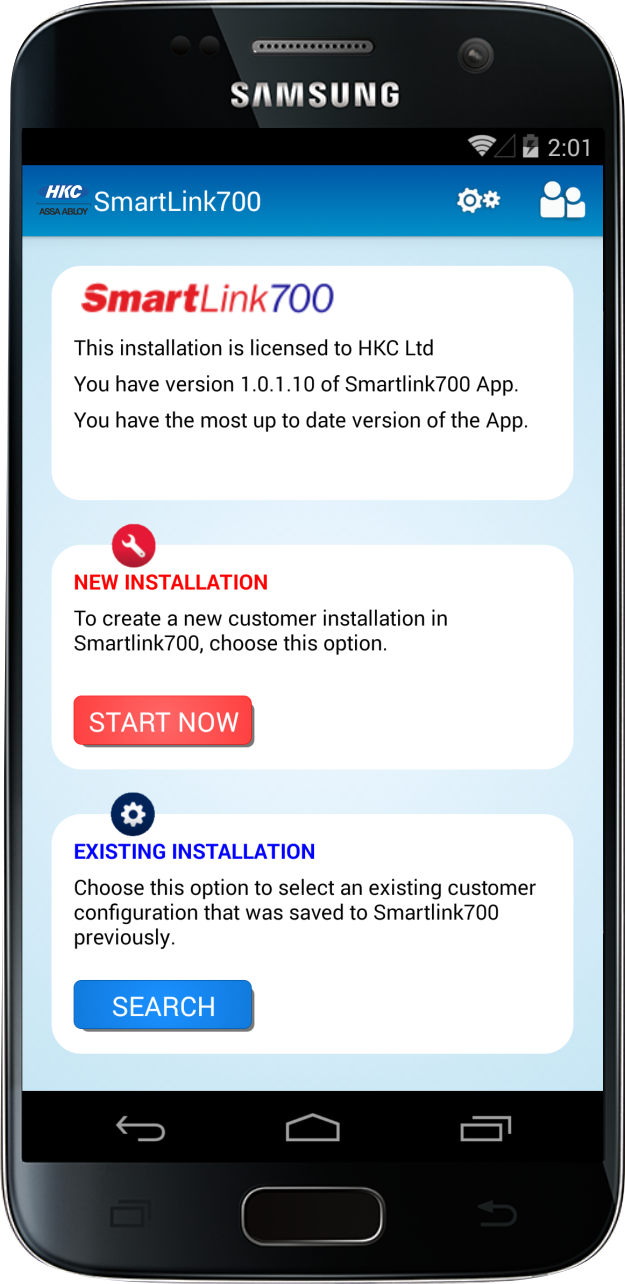 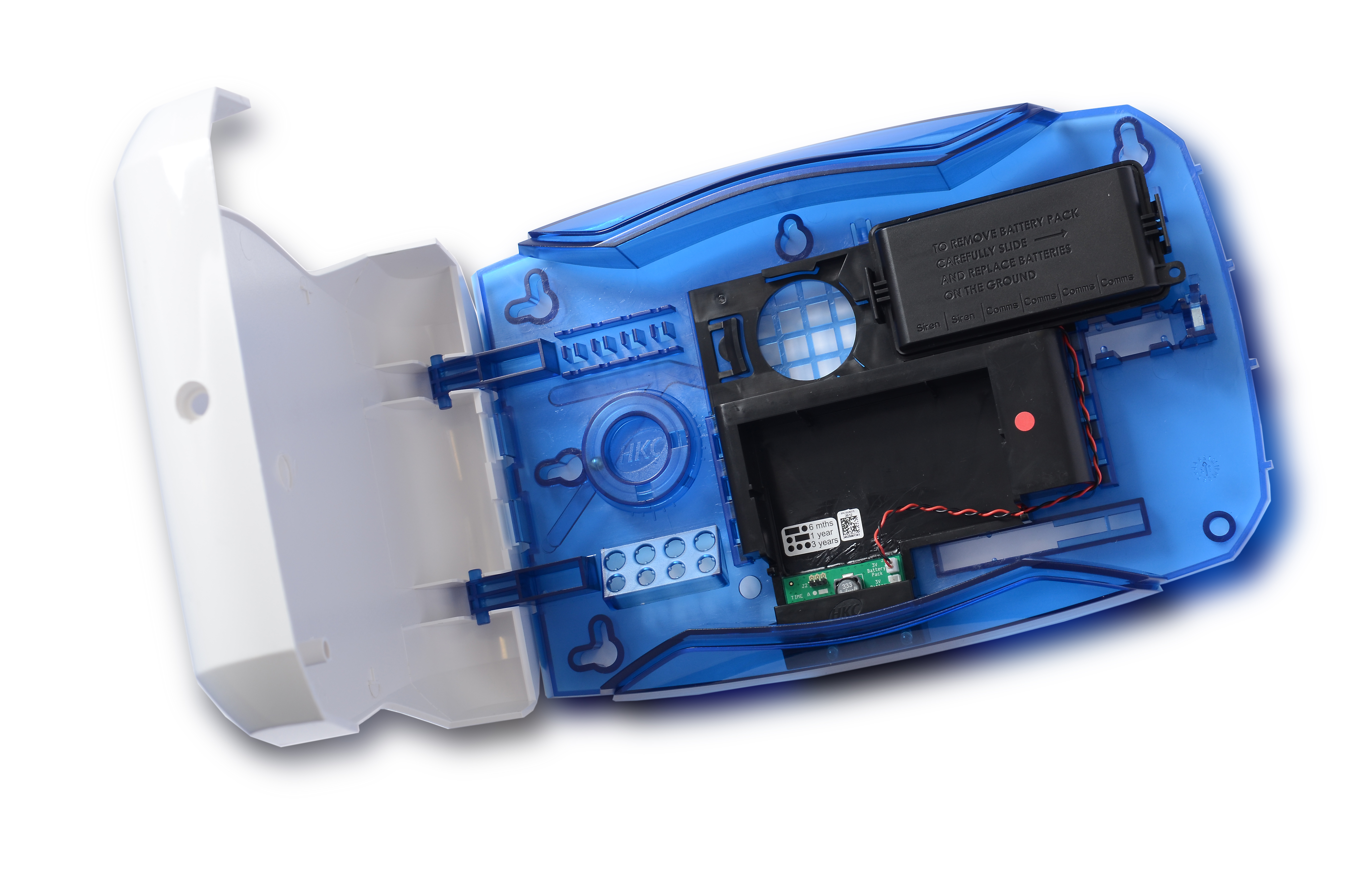 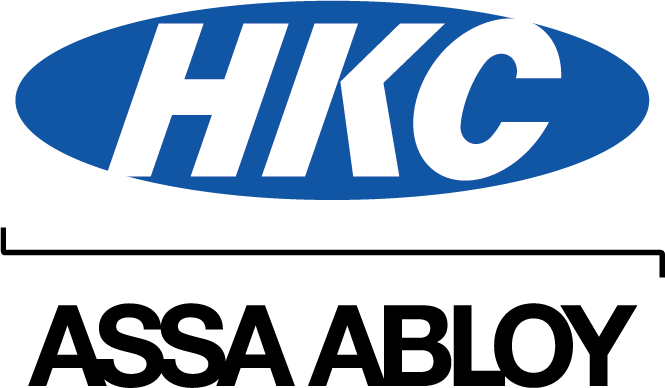 Communication Devices
3 IP Comms Modules
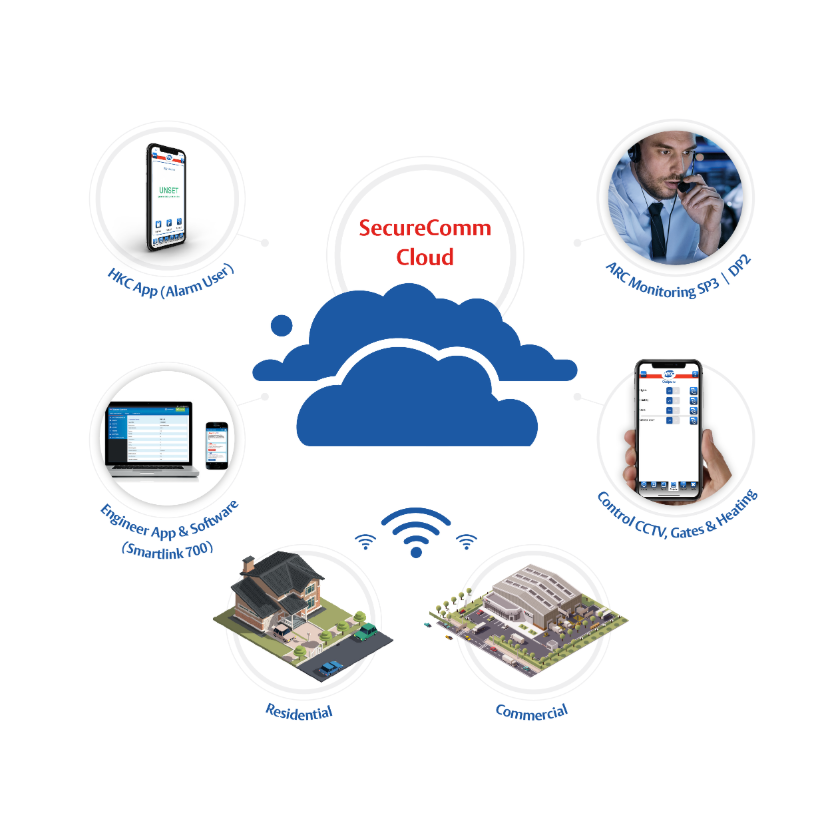 Universal Communicator
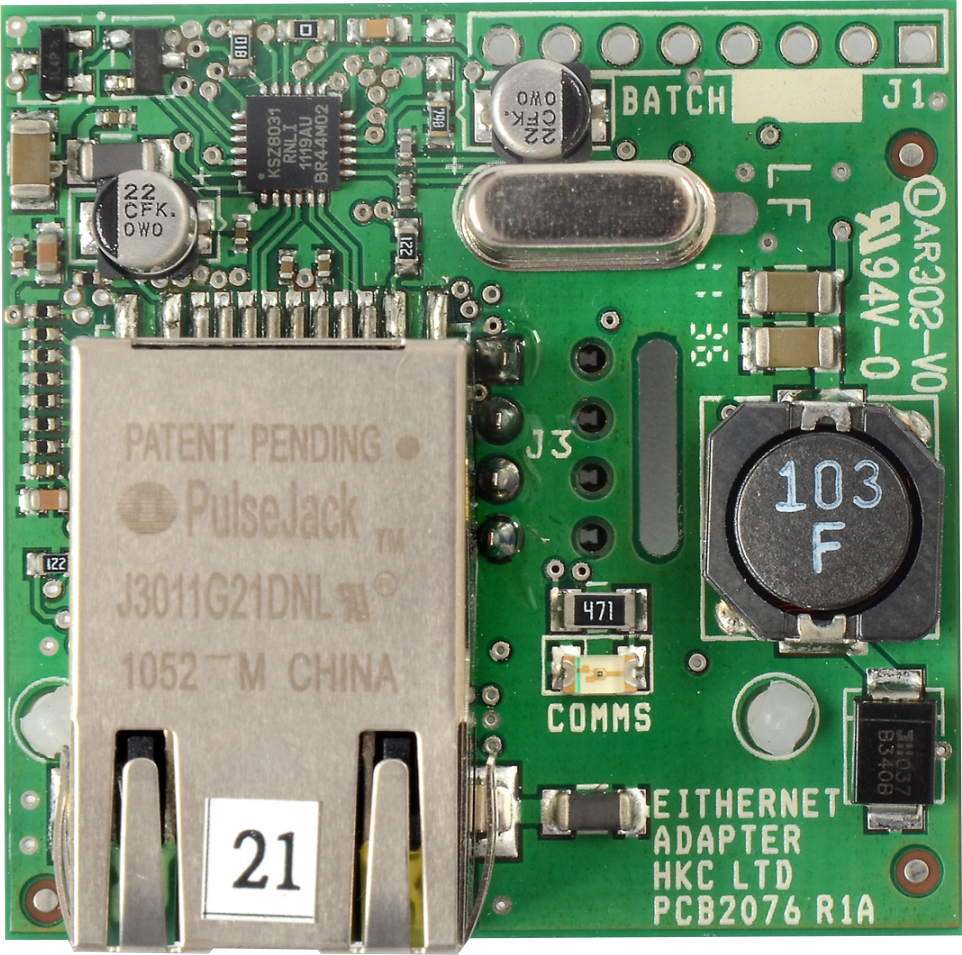 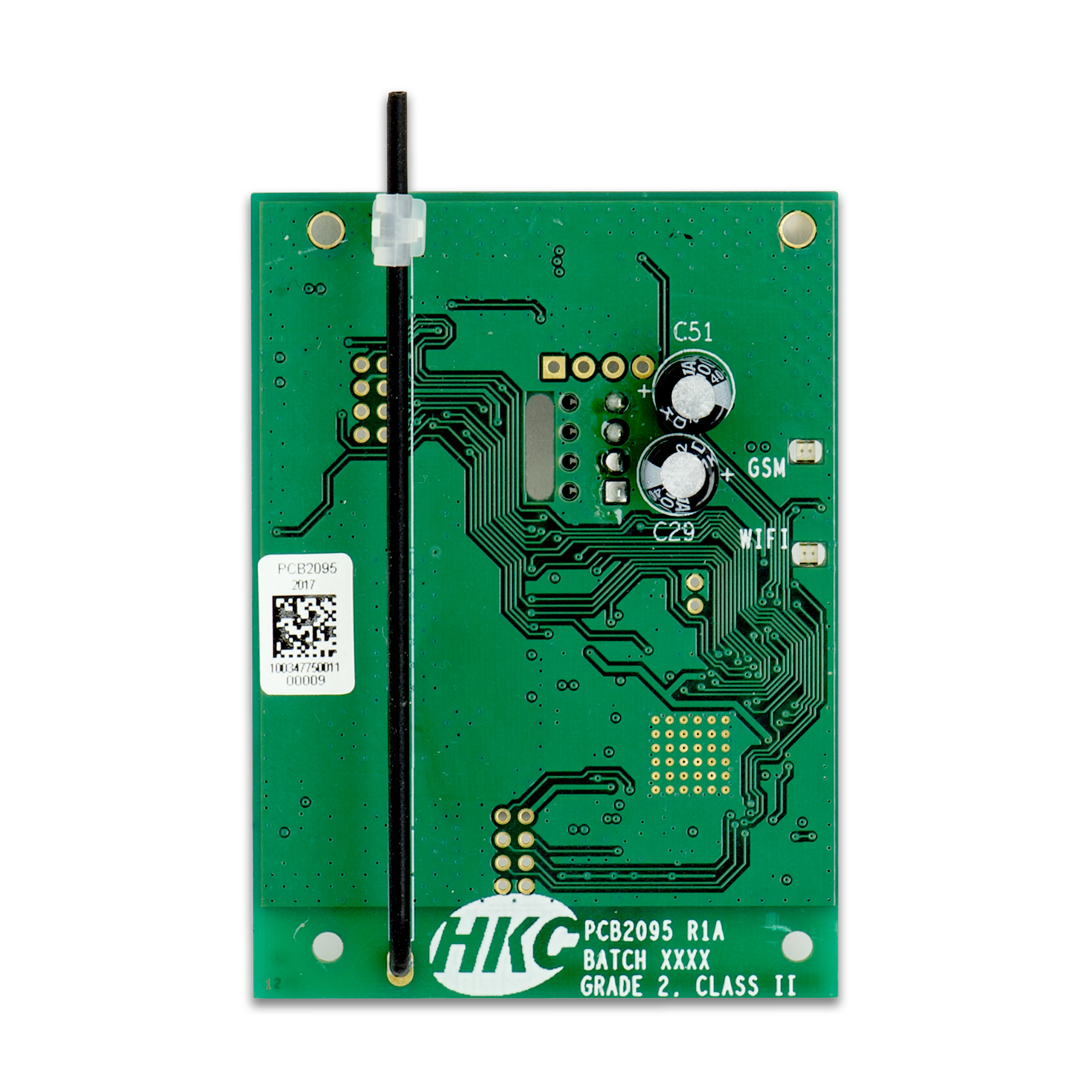 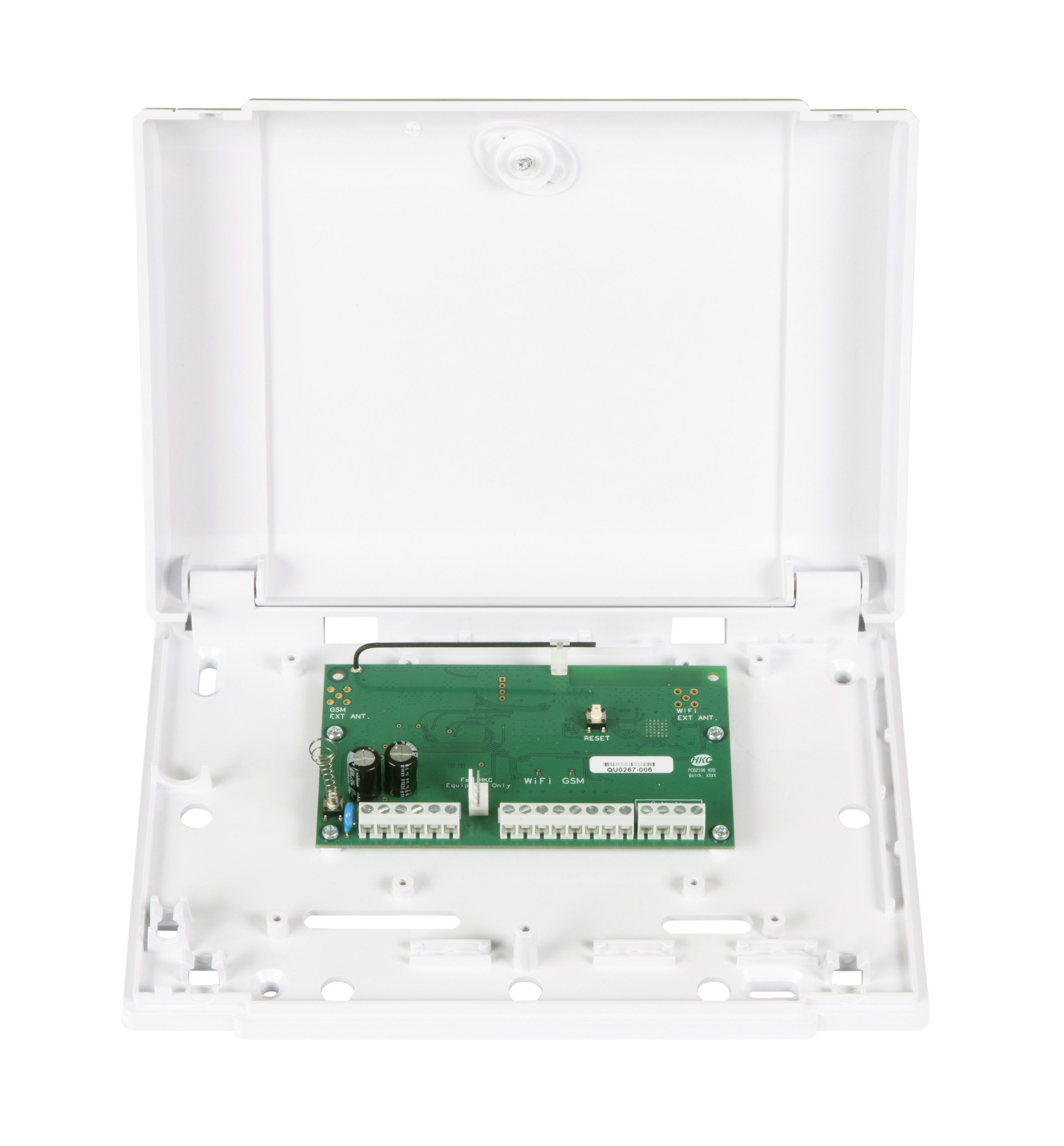 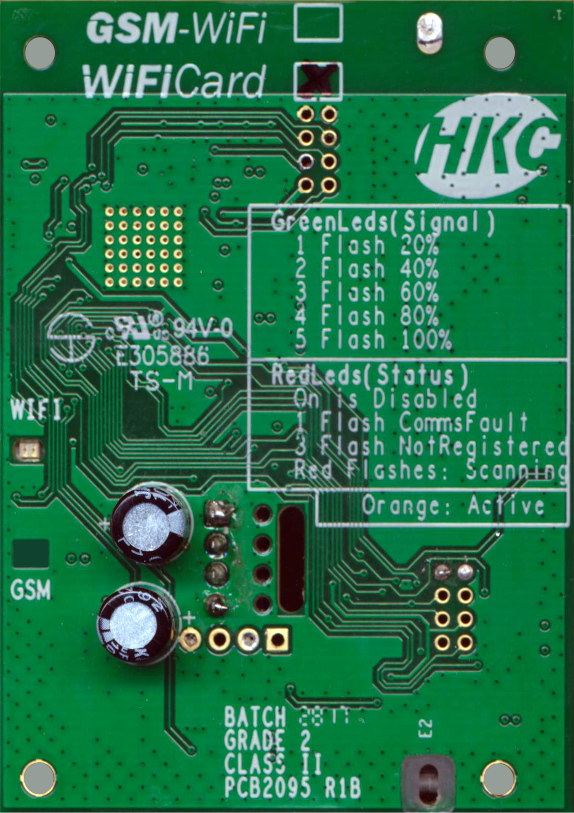 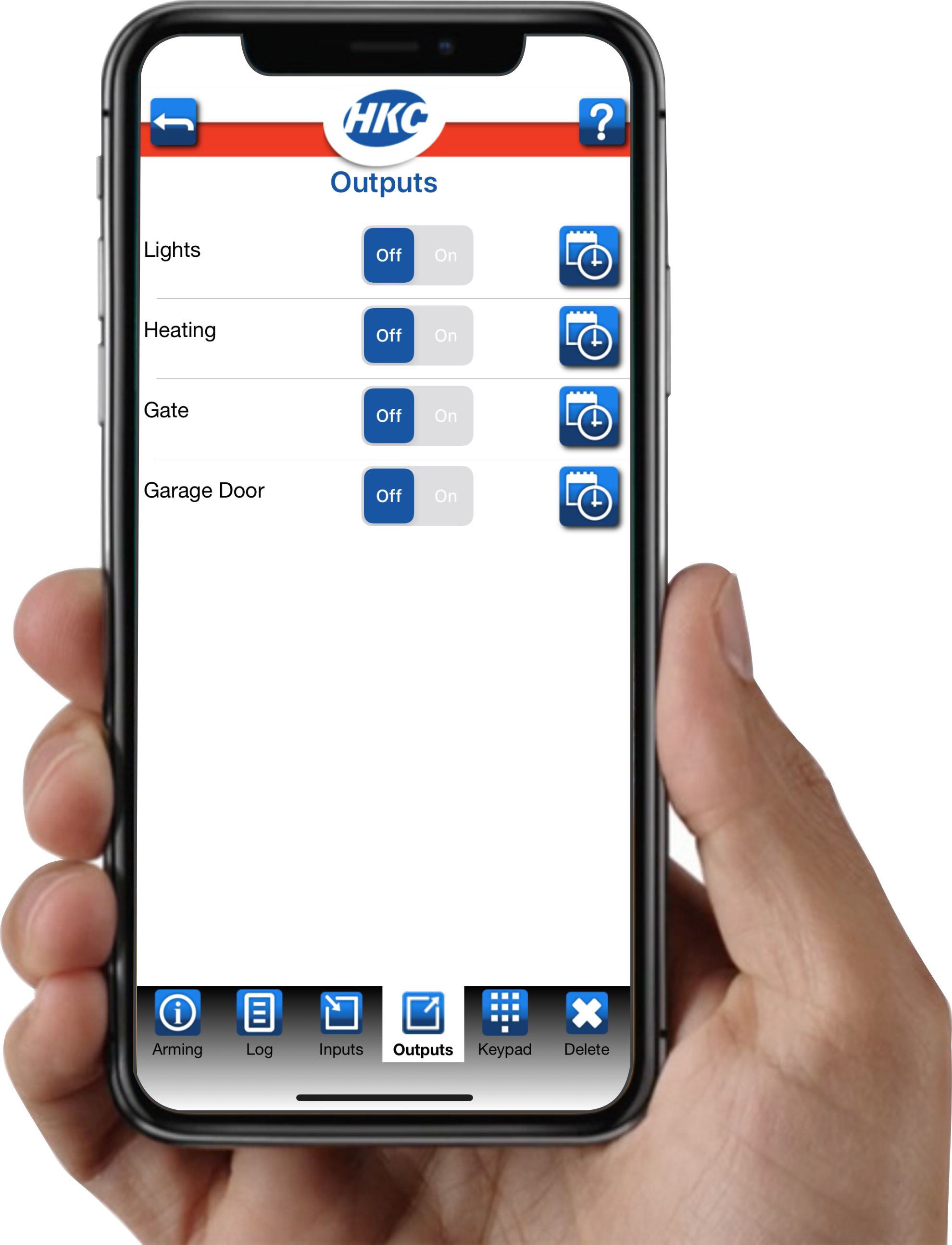 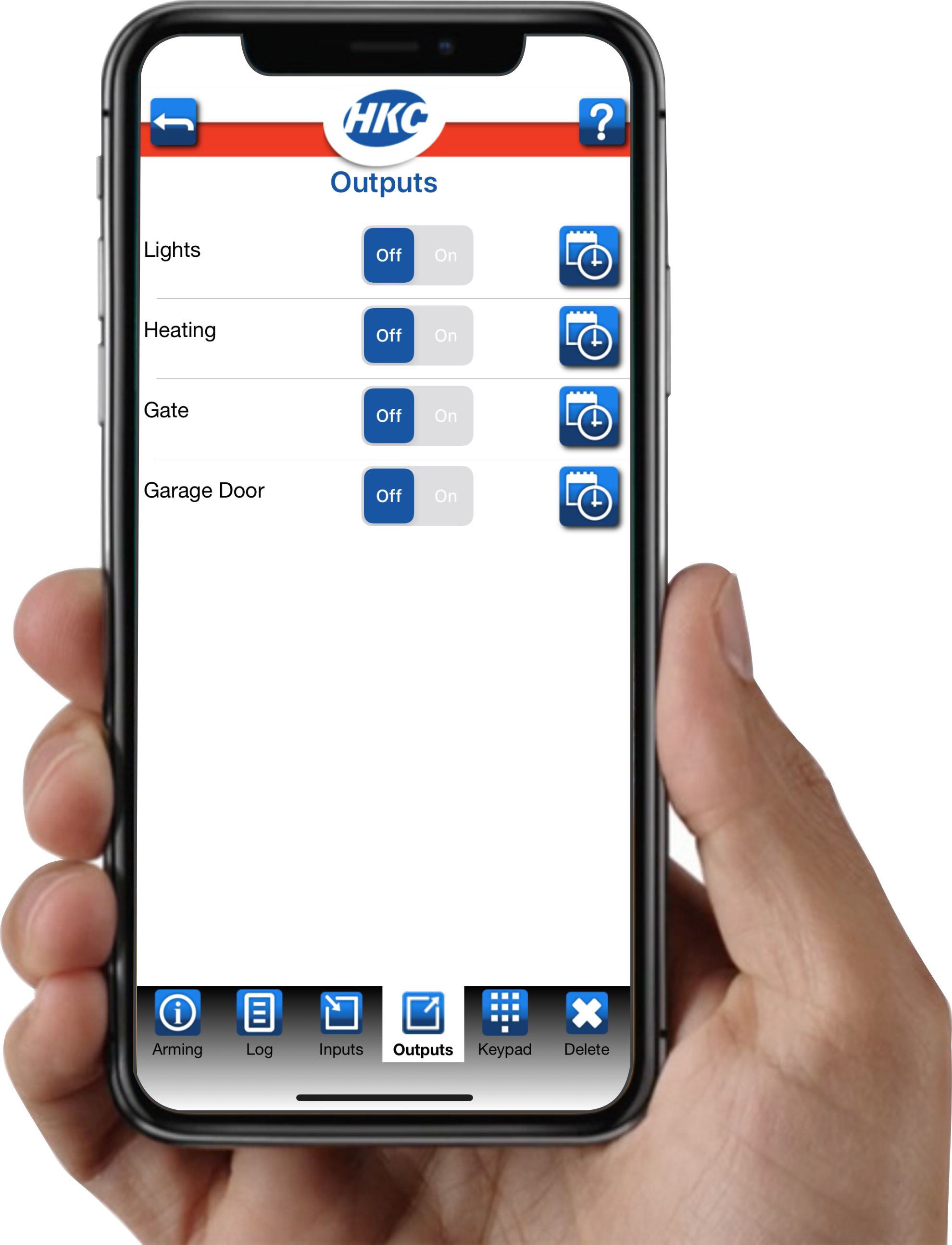 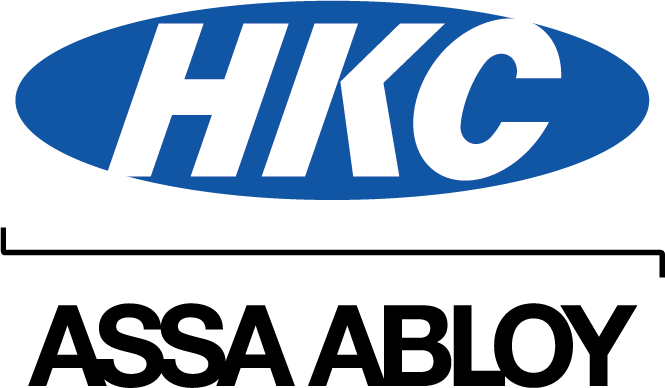 Access Control Devices
Slim and Standard Access Control Keypads incl. RF and 12/24v RF
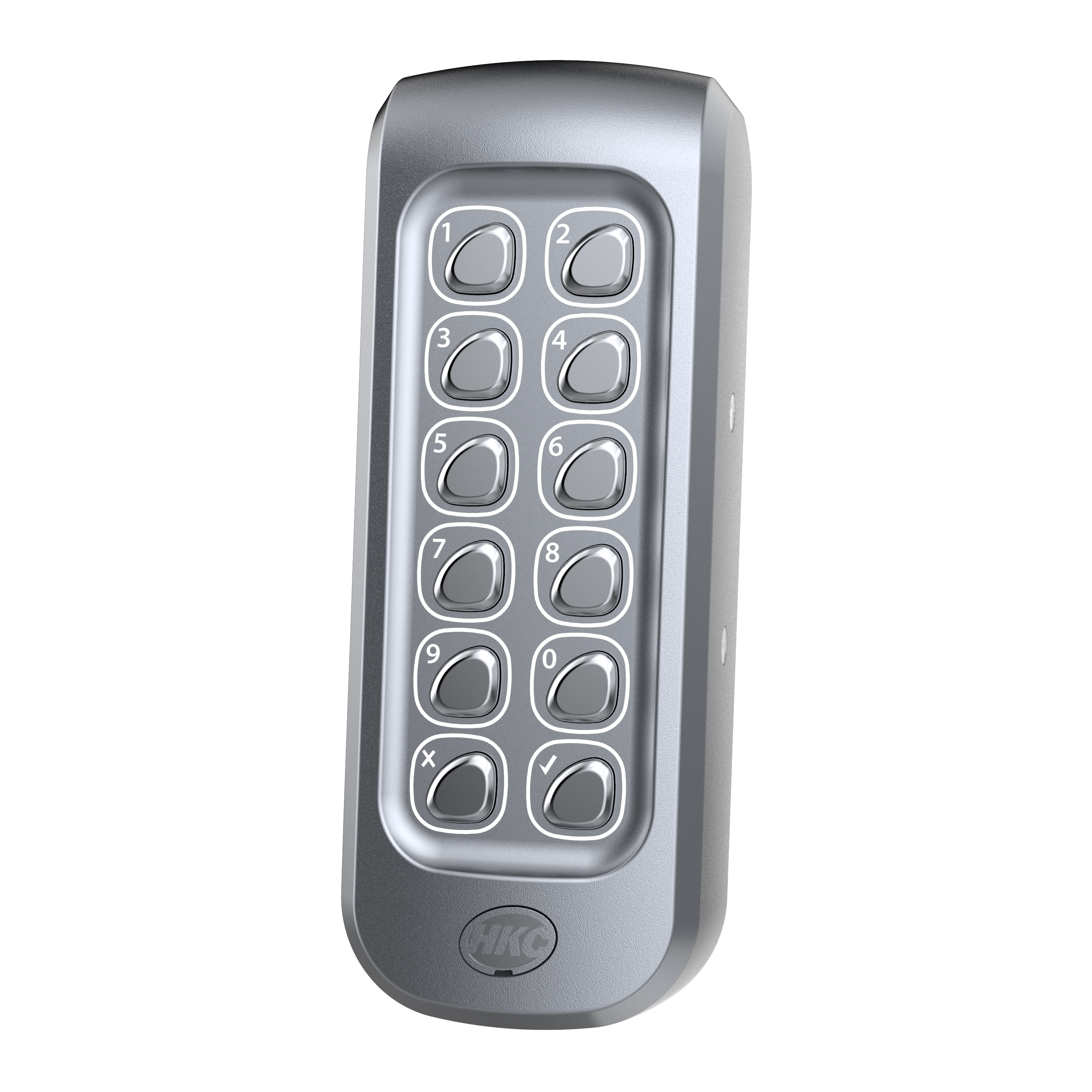 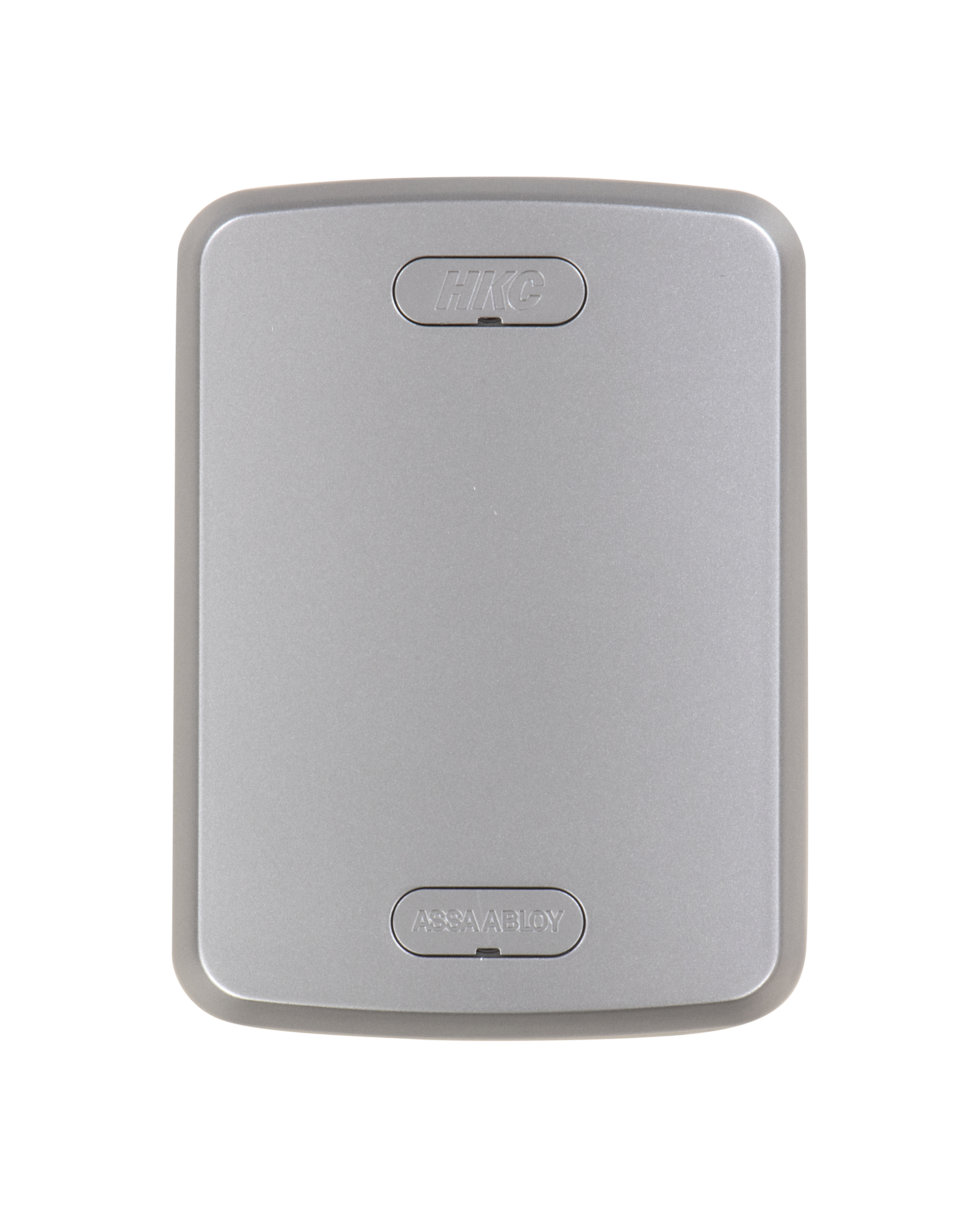 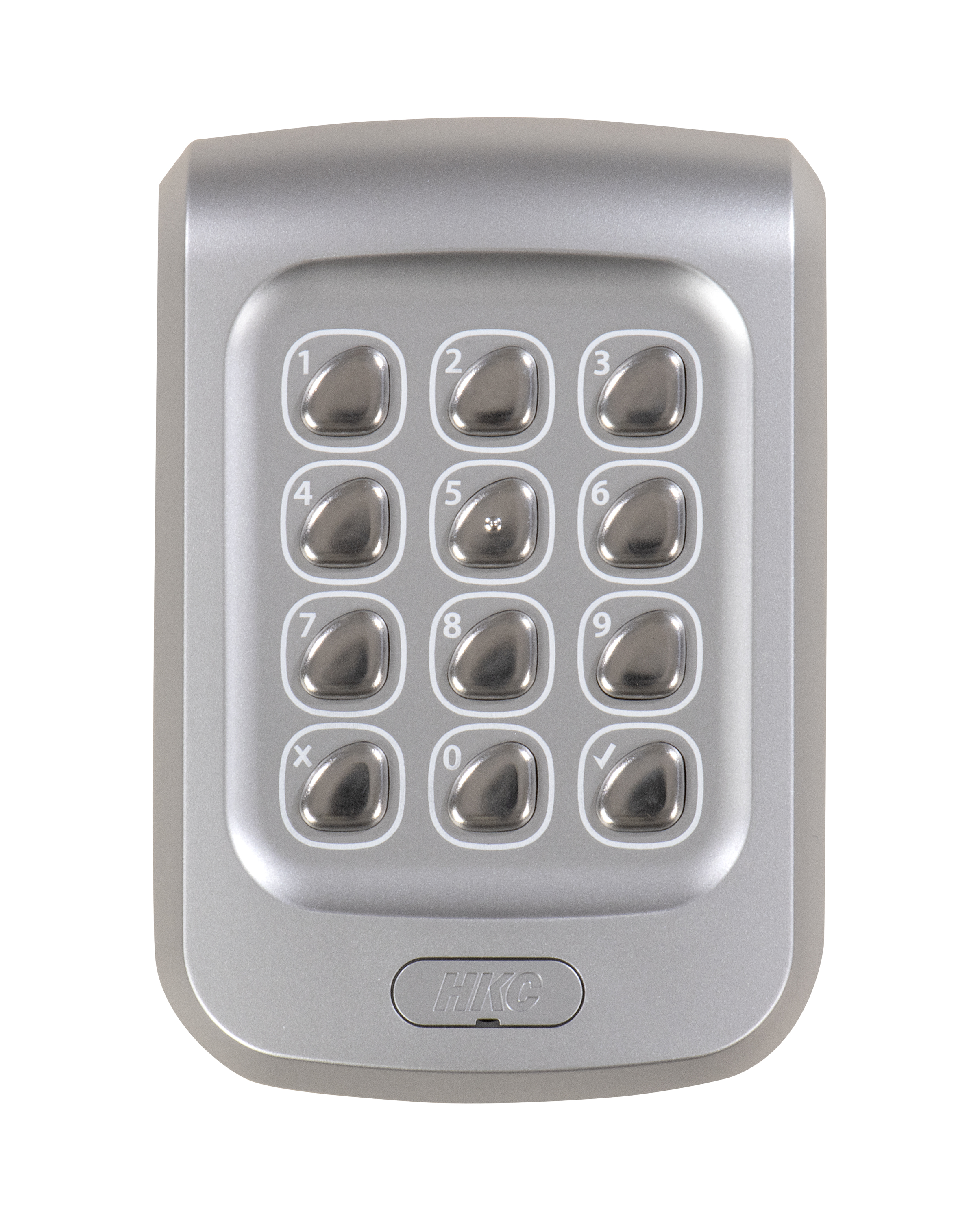 RF Relay Box for connecting devices